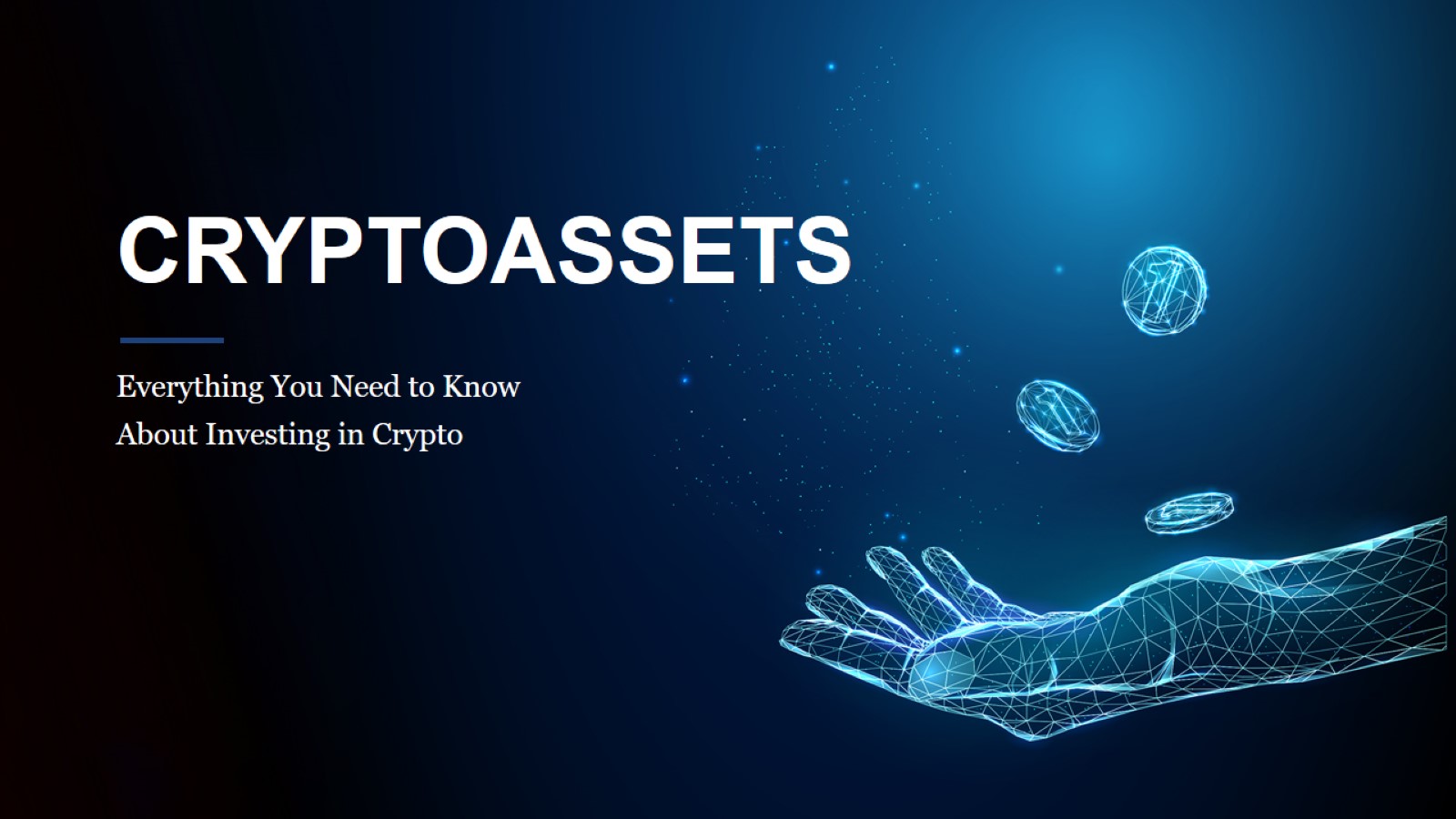 CRYPTOASSETS
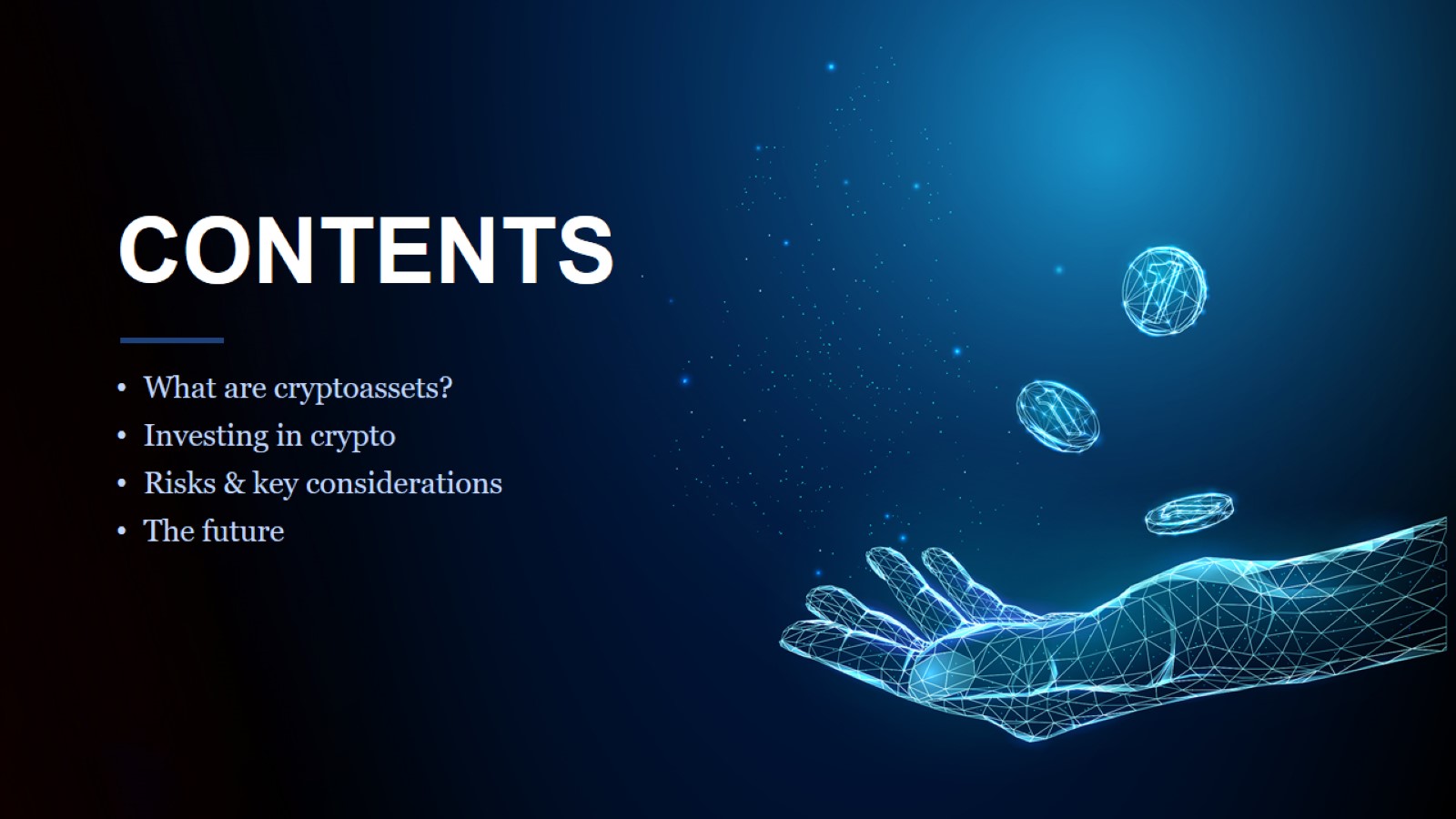 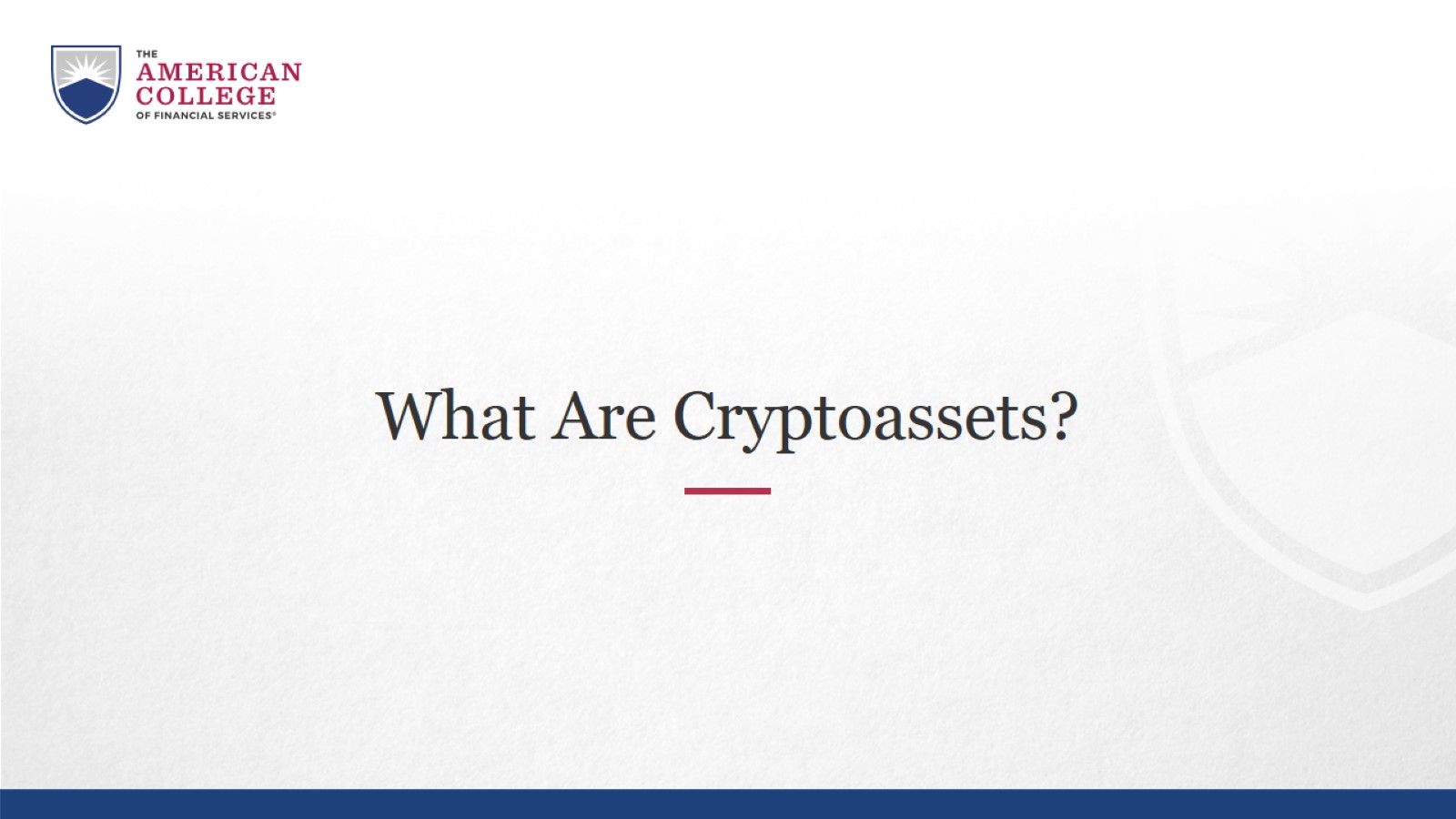 What Are Cryptoassets?
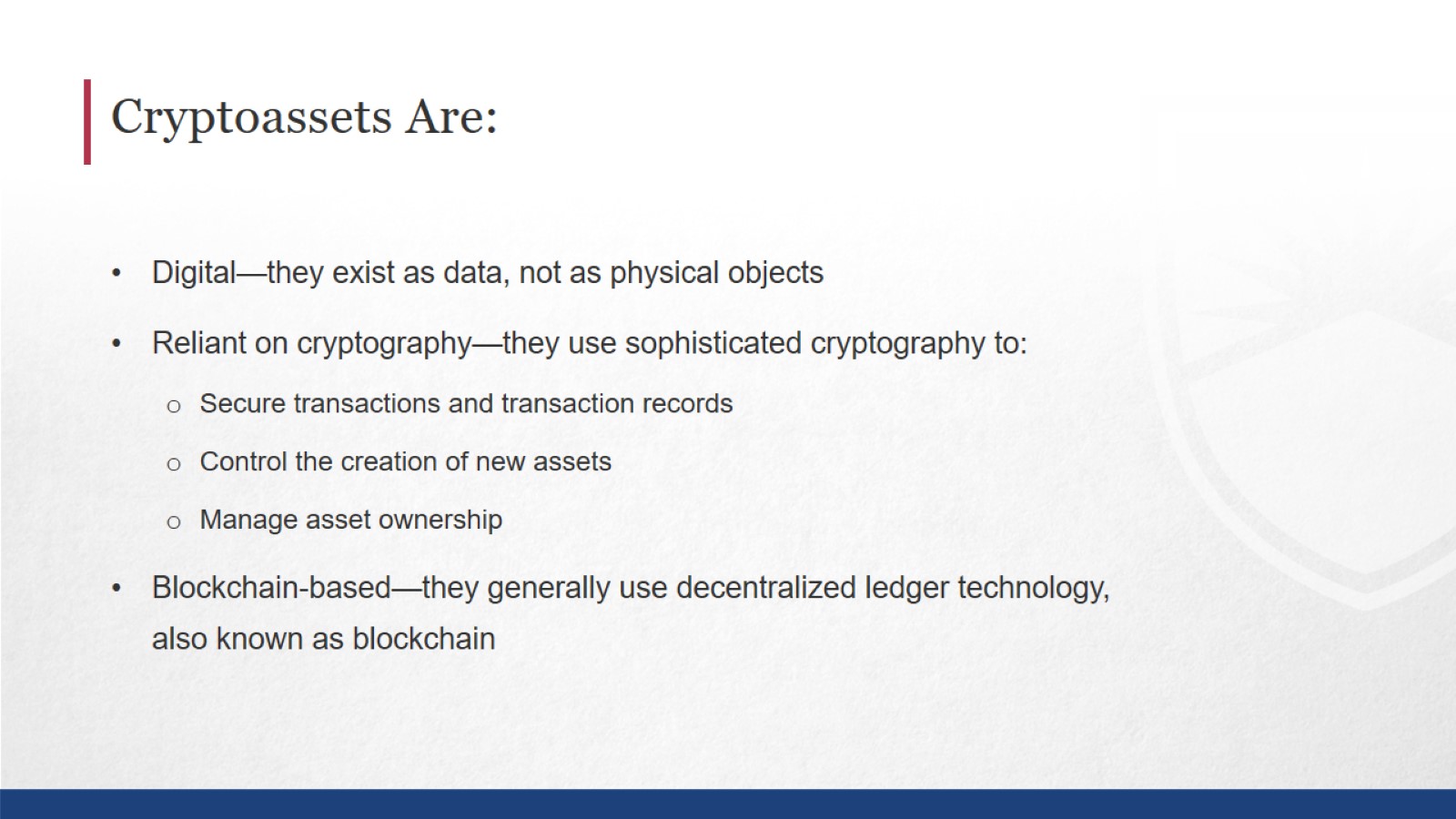 Cryptoassets Are:
[Speaker Notes: Some people imagine cryptoassets as digital “coins” that exist exclusively online. This is, however, a limited view of what is a broad and complex ecosystem of different products. 
In practice, there is no one “cryptoasset”—there are multiple different applications of the underlying technologies that perform a host of different functions. It is vital that investors understand both the similarities and important differences among different types of cryptoassets. 
The Basics
In the simplest terms, a cryptoasset must have the following characteristics:
It must be digital—A large proportion of the world’s assets are digital. For example, there are around $2 trillion of notes and coins in circulation, but almost $7 trillion on the balance sheet of the US Federal Reserve. Most US dollars, in other words, exist only as digital entries in electronic ledgers at banks and other financial institutions. Futures contracts, certain stocks, and a host of other financial instruments likewise exist entirely in digital form. Yet none of these assets are considered cryptoassets because while all cryptoassets are digital, not all digital assets are crypto. To achieve that status, an asset must also meet the additional requirements below.
It must rely on cryptography—As the name implies, cryptoassets are reliant on cryptography. Cryptography is the process of securing communication and information from third parties. Cryptoassets use cryptographic methods to secure transactions and transaction records, control the creation of new assets, and manage asset ownership. While ownership of a dollar bill is determined by who has it in their physical wallet, ownership of a crypto-asset token is determined by who has the cryptographic key to a digital wallet, for example.
It should use blockchain technology—As a general rule, most cryptoassets use decentralized ledgers known as blockchains. Blockchain enables a high level of security and provides the infrastructure needed to create new tokens and record transactions – although their functionality and applications extend far beyond this.
What Is Blockchain?
A blockchain is, essentially, a database made up of a chain of records in the form of “blocks.” Each of the blocks contains a record of some type—transaction data, for example—a timestamp, and certain cryptographic information that helps to ensure the security of the data. 
Crucially, the blockchain ledger is not stored on a single, central computer. Instead, multiple computers that make up the blockchain network each store a complete copy of the ledger. This is why blockchain is also known as distributed ledger technology—the blockchain ledger is distributed over multiple individual computers or “nodes.”]
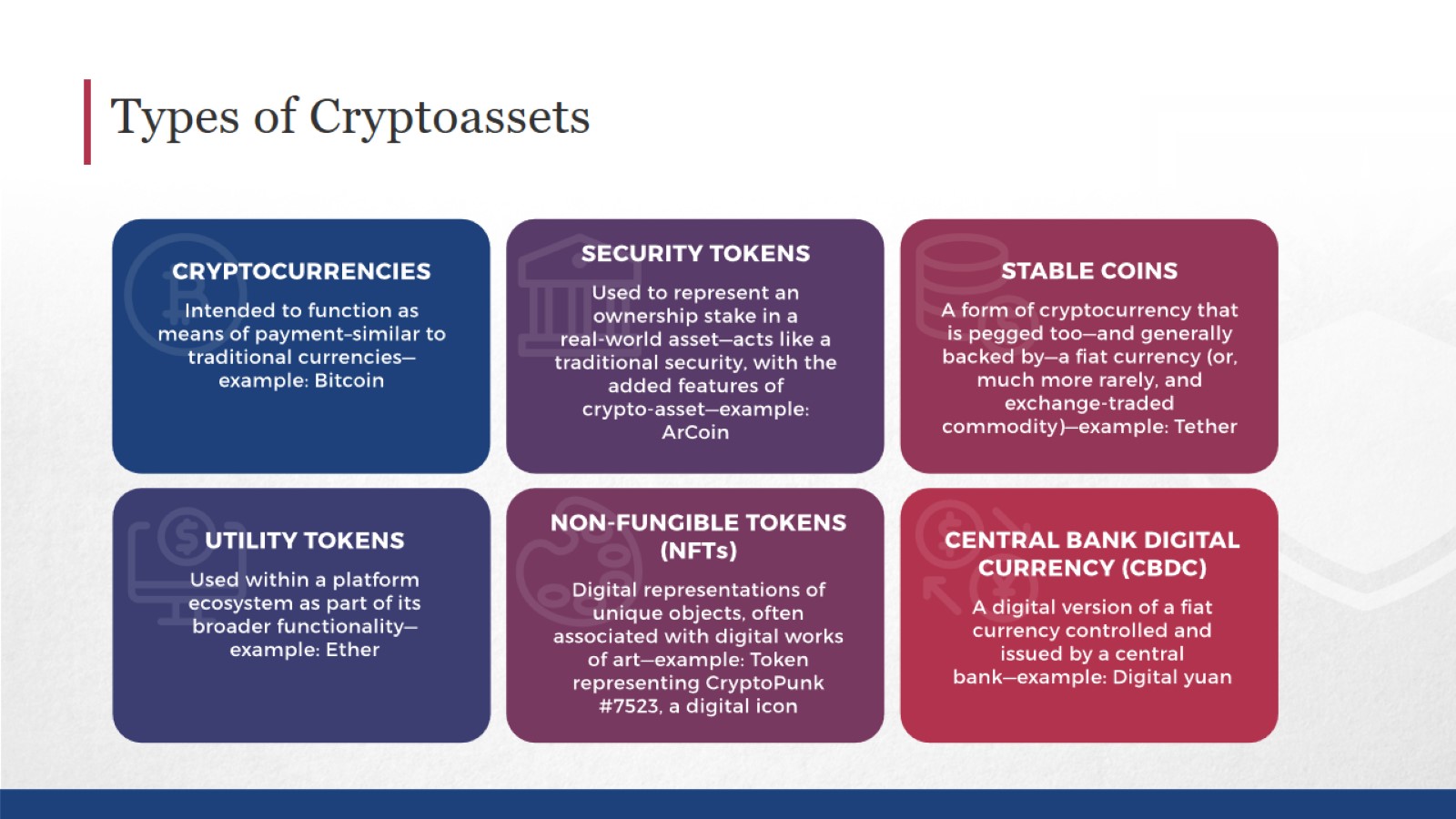 Types of Cryptoassets
[Speaker Notes: From these basic building blocks—cryptography, digital tokens, and blockchain—a very wide range of cryptoassets have been created. Some may be familiar, while others are more obscure, yet all play an important role in the burgeoning crypto ecosystem.]
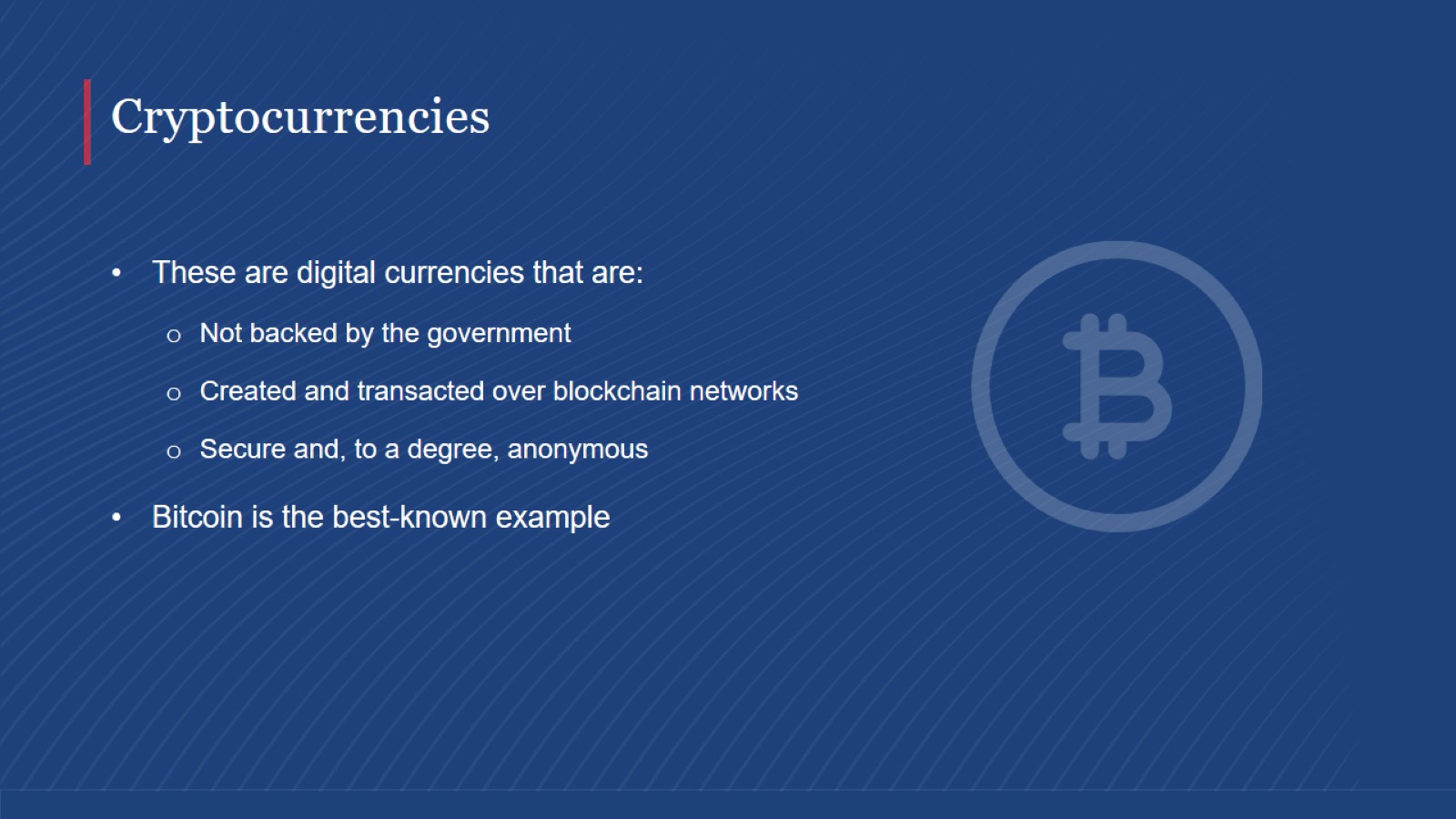 Cryptocurrencies
[Speaker Notes: The most well-known form of cryptoasset is the cryptocurrency, of which Bitcoin is the best-known example. 
Cryptocurrencies are a form of digital money. However, while most digital money is an online version of traditional paper currencies, such as the digital U.S. dollars discussed earlier,  cryptocurrency is an entirely different proposition. 
What is Cryptocurrency?
Traditional—or fiat—currencies are issued by governments and new money is generally created through the fractional reserve banking system. Most digital fiat money flows through the mainstream financial system, with financial firms acting as middlemen in transactions. When you use your credit card, for example, both your bank and the store’s bank act as intermediaries. 
Historically, traditional currencies were backed by hard assets—most popularly gold—but today, few are. Instead, they are backed by the full faith and credit of their issuing government. Their value derives from the fact that governments have declared them legal tender—in other words, from government fiat. 
By contrast, cryptocurrencies are neither backed nor issued by the state. New tokens, often called coins, are created and exchanged using blockchain technology. The number of new coins created is determined by the software underlying the blockchain (or, in some cases, by decisions made by blockchain participants). While cryptocurrencies, like fiat currencies, are not backed by assets, they are also not subject to devaluation due to government printing of new money as their supply is controlled by the network. 
Cryptocurrencies’ value derives primarily from users’ faith in them and willingness to use them as a form of exchange or store of value. Cryptocurrencies generally offer a high degree of privacy. Cryptocurrency blockchains use sophisticated encryption methods to provide security and, when transactions are completed over the blockchain, the identities of participants are shielded as they are generally identified only by their public key.]
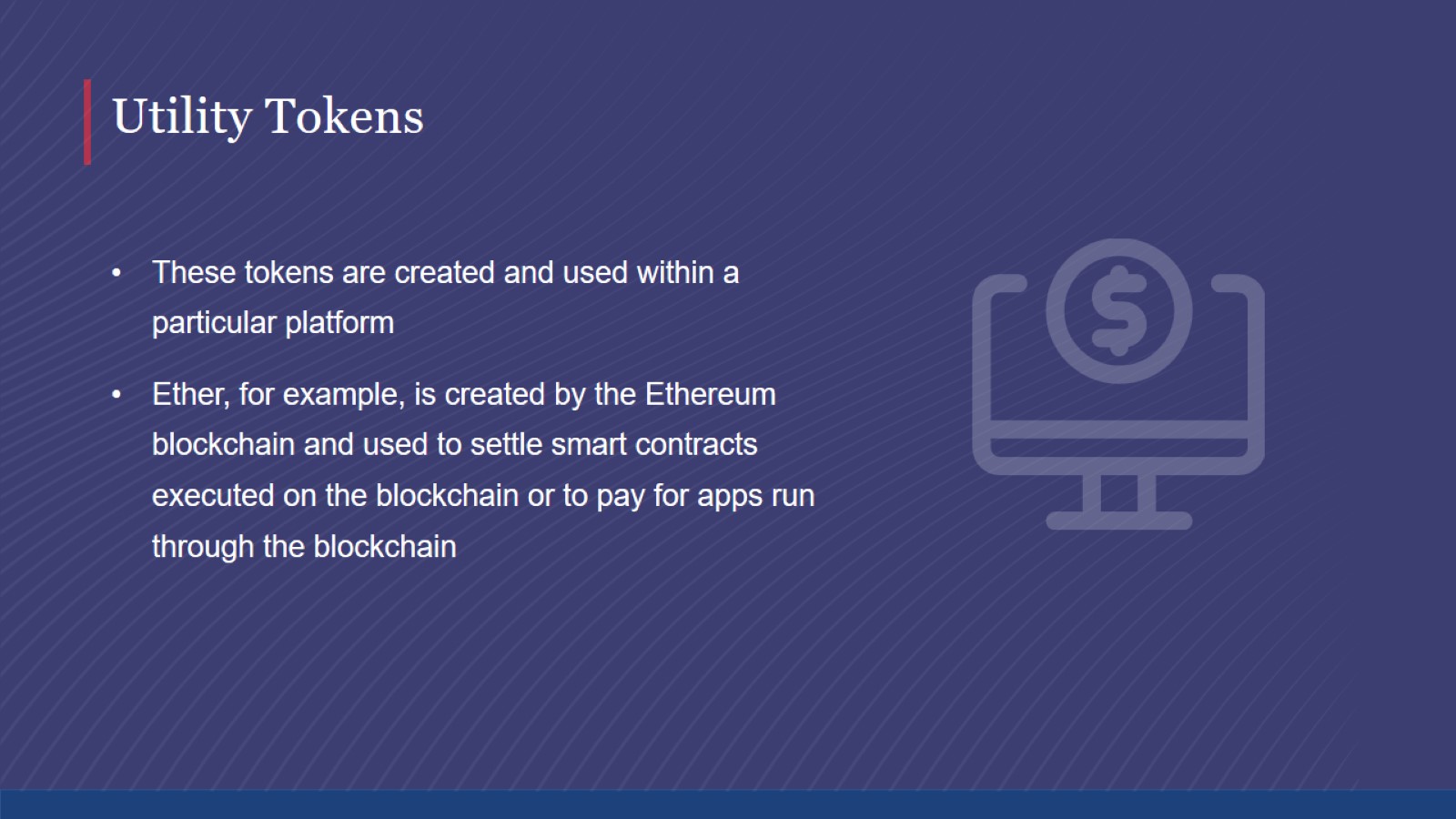 Utility Tokens
[Speaker Notes: Utility tokens are built and used within discrete platforms. The classic example is Ether, which is a utility token created on the Ethereum blockchain and used to settle smart contracts executed on that blockchain and to access dapps (decentralized apps, which are applications run across the distributed Ethereum network). 
Importantly, Ether is both a utility token and a cryptocurrency as it is used in multiple different ways—this underscores the complexity of the crypto landscape.]
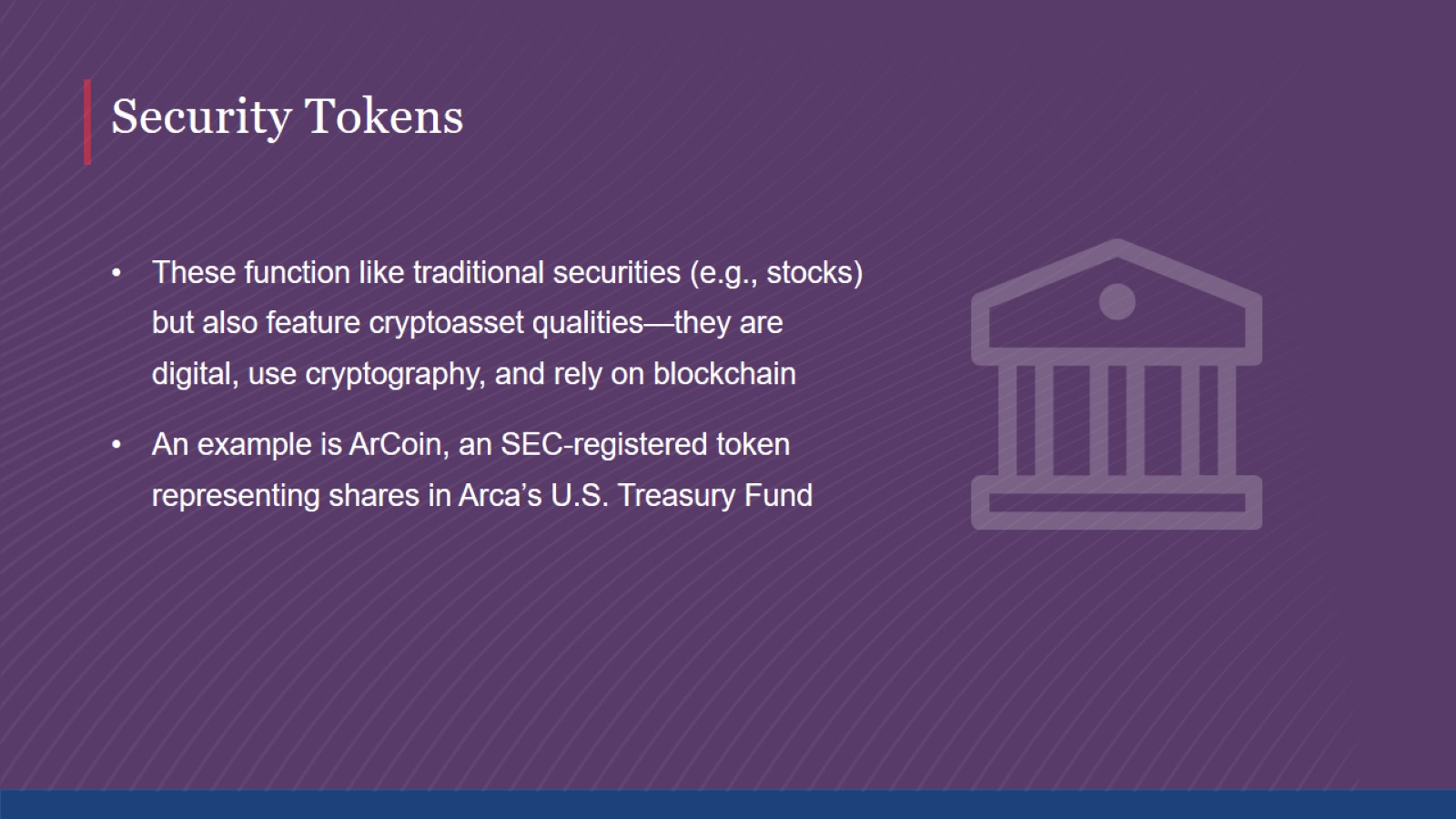 Security Tokens
[Speaker Notes: Security tokens function much like traditional financial securities—they represent a stake in a real-world asset, such as a business or real estate. They are a digital version of traditional securities that use cryptography and blockchain technology to manage issuance, ownership, and exchange functions. An example is ArCoin, a token representing shares in Arca’s U.S. Treasury Fund. 
There has been some controversy over security tokens. On several occasions, for example, the Securities and Exchange Commission (SEC) has brought actions against crypto companies for conducting unregistered securities offerings when they issued tokens.]
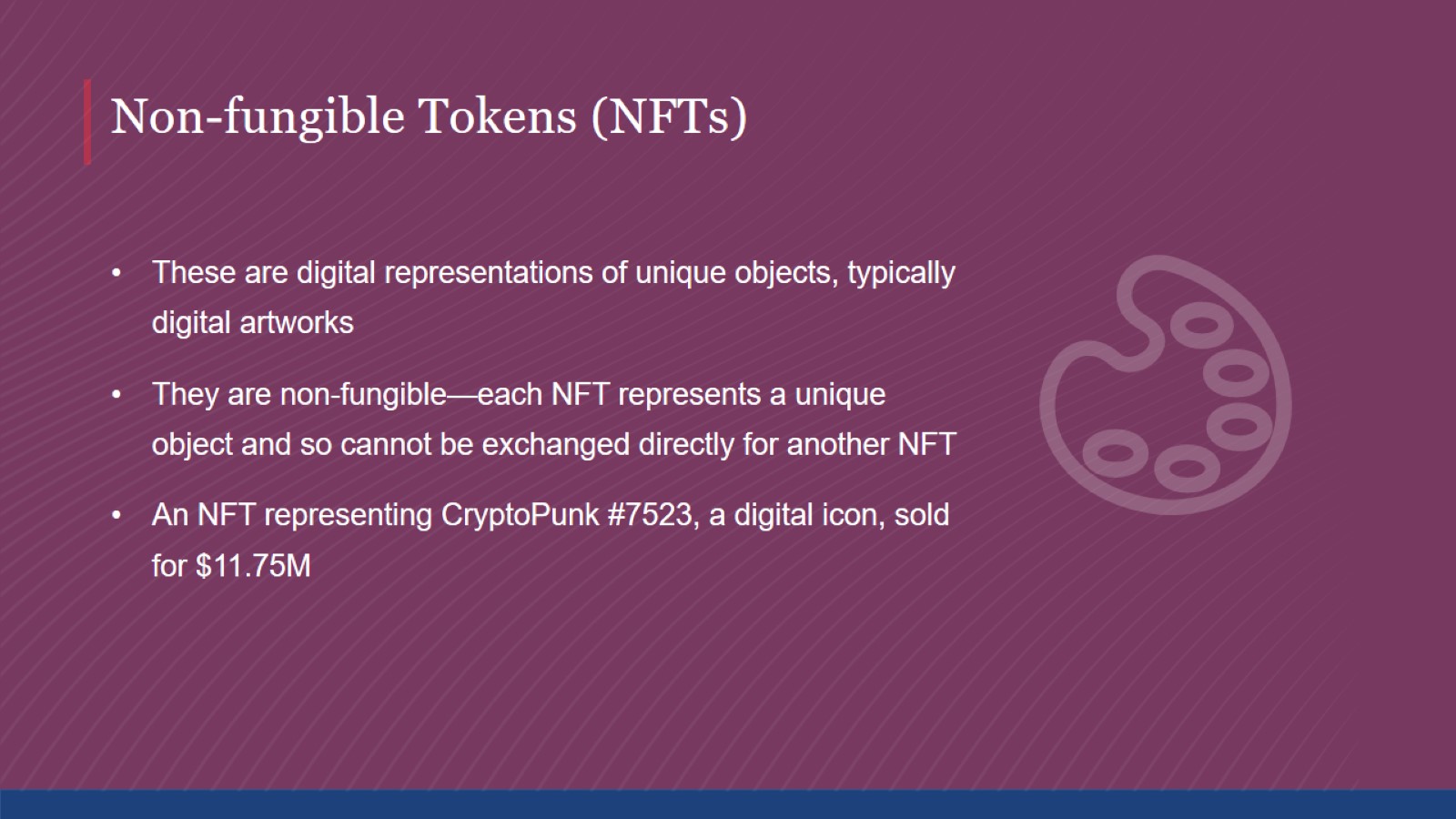 Non-fungible Tokens (NFTs)
[Speaker Notes: NFTs are digital representations of one-of-a-kind objects—they are non-fungible in that they cannot be exchanged for one another as each token represents a unique asset. 
Most commonly, NFTs are associated with digital works of art. Artists create a blockchain-based token representing an individual digital artwork—an album, an image, or an icon, for example. While the artwork itself can be reproduced, viewed, or copied as usual, the NFT is a unique object owned by the collector who purchases it. In a sense, then, an NFT is like a digital version of a rare baseball card. NFTs may sell for millions of dollars—an NFT representing CryptoPunk #7523, a digital icon, sold for $11.75 million, for example.]
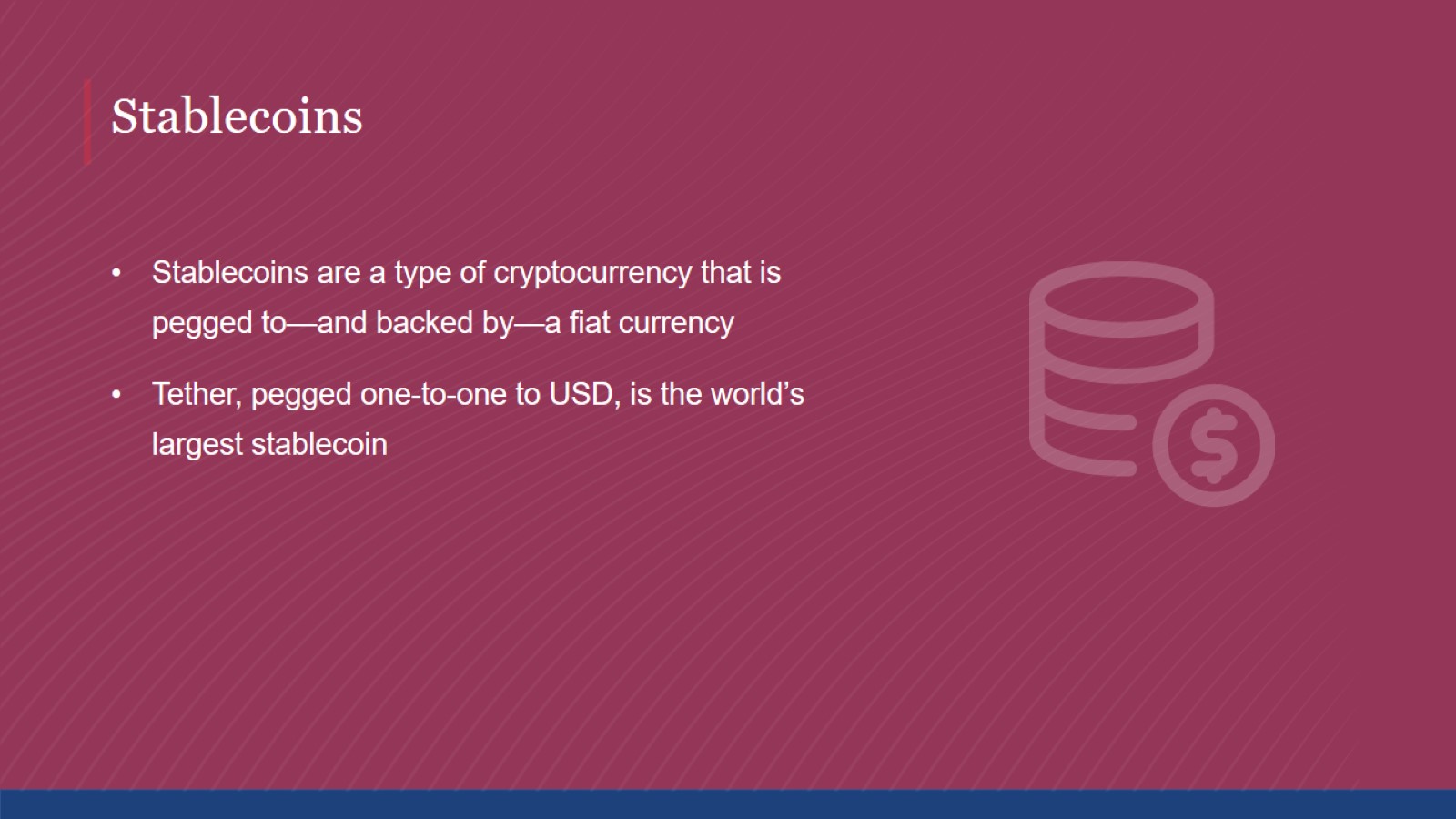 Stablecoins
[Speaker Notes: Stablecoins are an area of growing interest on the part of both investors and regulators. Stablecoins are a type of cryptocurrency that is pegged to a fiat currency—or, more rarely, to an exchange-traded commodity such as gold or platinum. Stablecoins are generally redeemable for fiat currency, and issuers hold fiat currency equal to the value of stablecoins issued. 
Regulators have expressed concerns that some stablecoin issuers do not have the sufficient reserves to back their issued coins—for example, Tether, the world’s largest stablecoin by market capitalization, which is pegged one-to-one to U.S. dollars, has been fined millions of dollars by the Commodity Futures Trading Commission (CFTC) for misleading investors by claiming its stablecoins were fully backed by dollars when they were not. 
Regulators are also concerned about potential liquidity mismatches between stablecoins’ reserves and obligations, as well as the risk that they may destabilize money markets.]
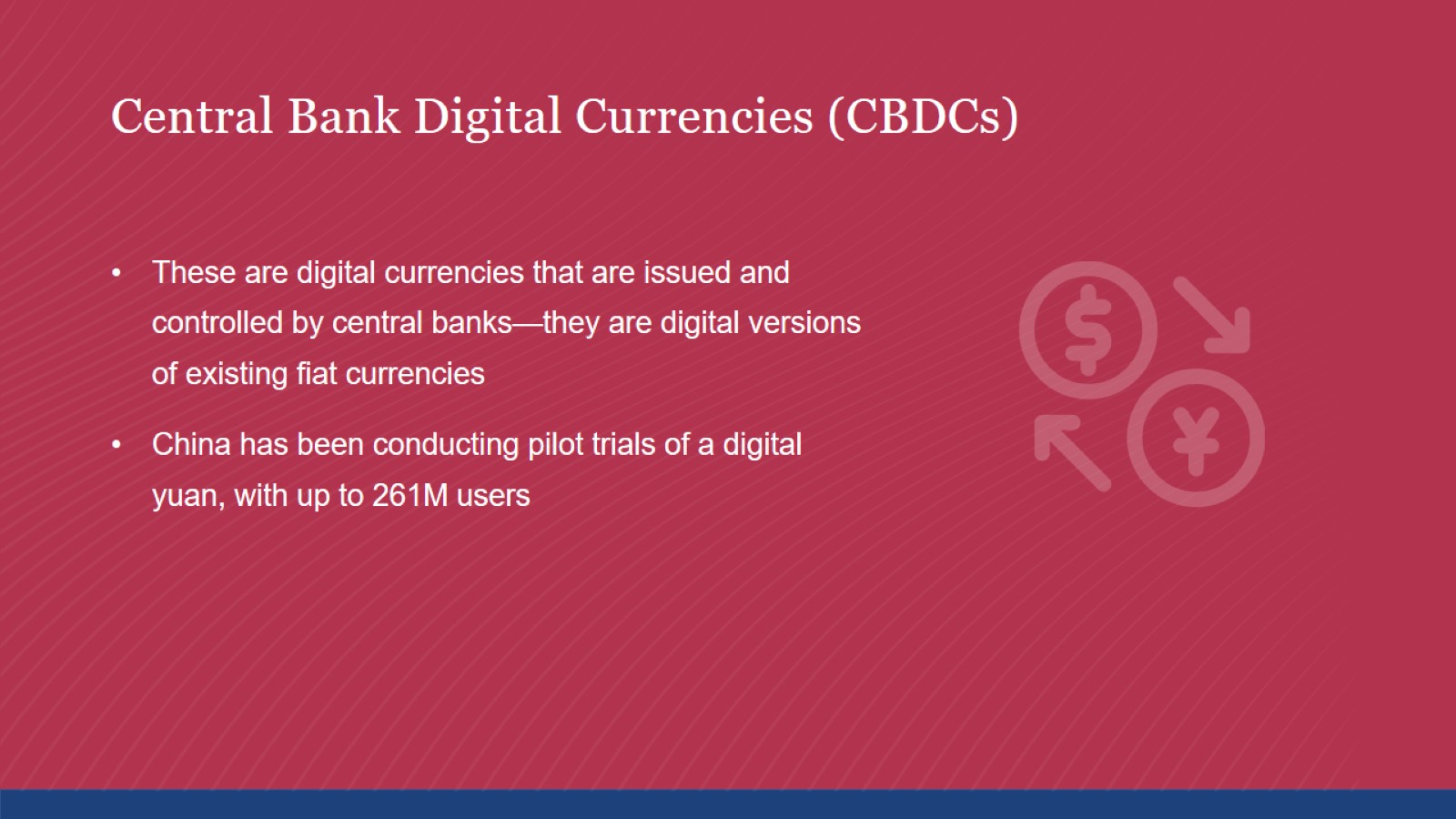 Central Bank Digital Currencies (CBDCs)
[Speaker Notes: CBDCs are the result of regulators exploring the potential benefits of fungible digital tokens. Essentially, CBDCs are virtual forms of fiat currency. Like cryptocurrencies, CBDCs would exist on a network, but the network in this case would be centralized and controlled by the government. 
Theoretically, CBDCs would make the implementation of monetary and fiscal policy faster and easier, but they would also raise privacy concerns. Many governments are investigating the possibility of issuing CBDCs; China is conducting pilot trials of a digital yuan, for example.]
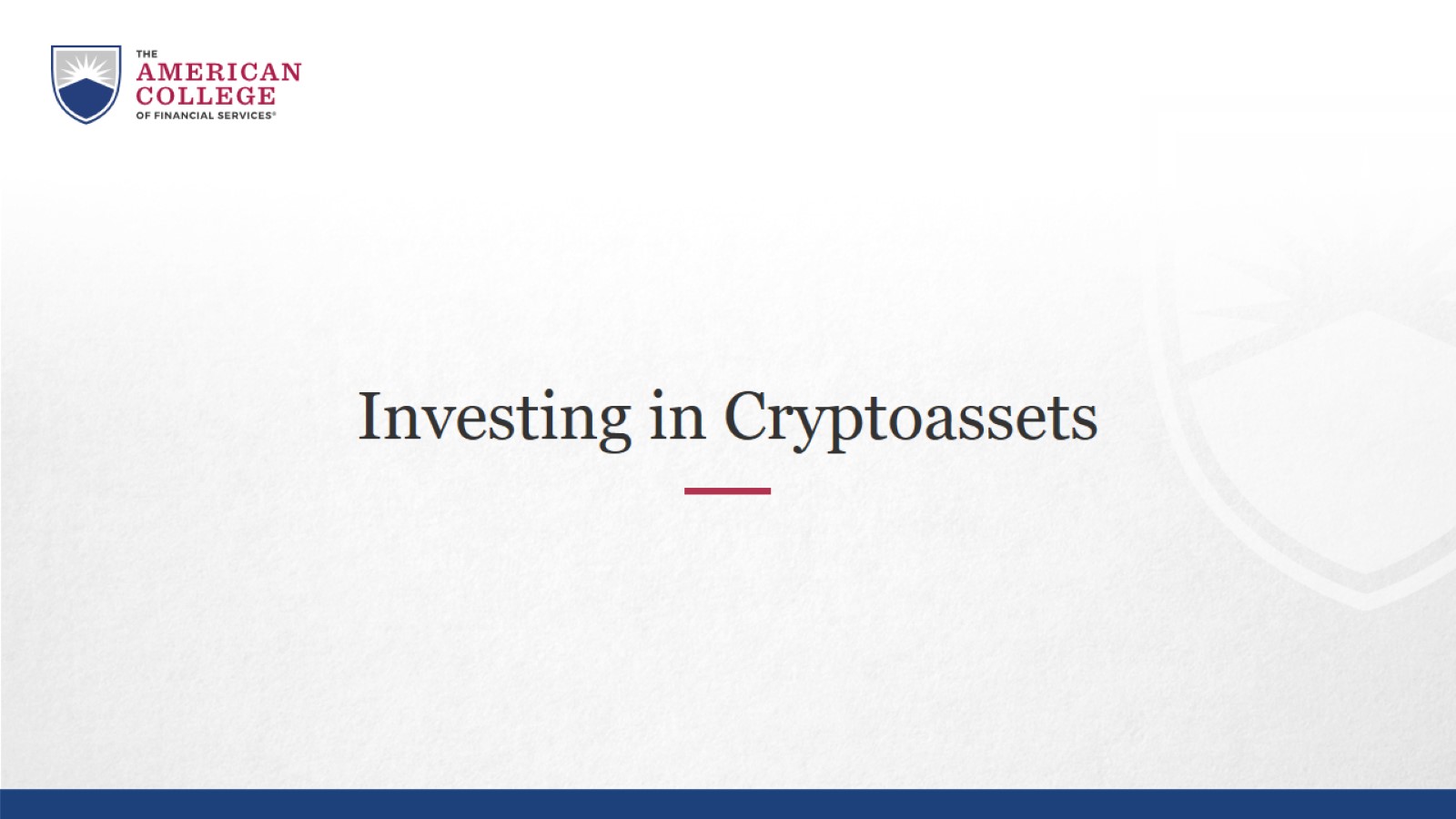 Investing in Cryptoassets
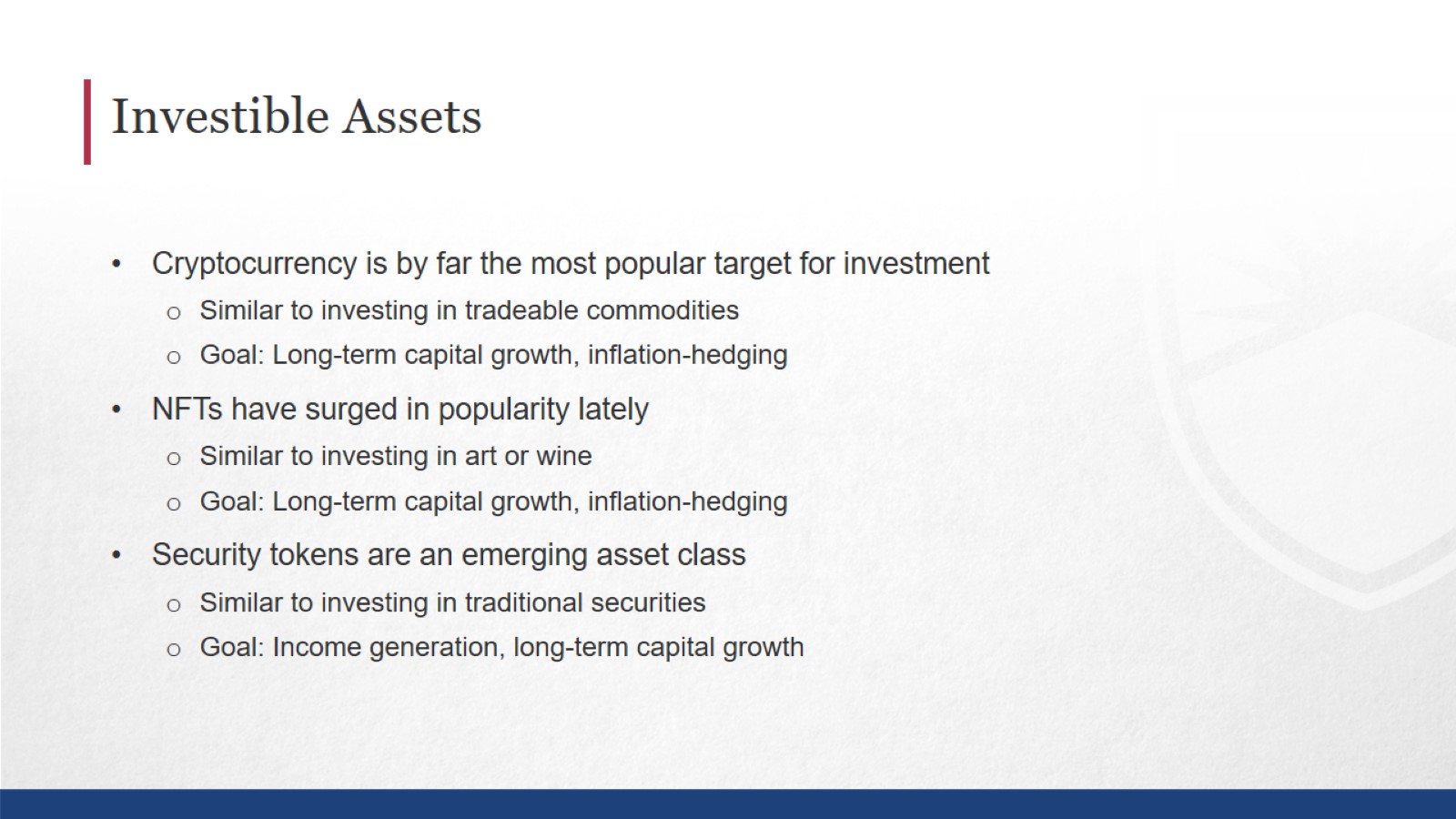 Investible Assets
[Speaker Notes: When it comes to investment, most activity is focused on cryptocurrencies, including stablecoins. 
Cryptocurrencies as An Investment
Although originally as a form of exchange, many cryptocurrencies have instead become assets—rather than using Bitcoin to pay for cups of coffee, people are buying and holding Bitcoin as a long-term investment. 
In general, it’s helpful to think about cryptocurrency as a commodity investment. Most of those who buy and hold coins do not expect to generate income—although, as we will discuss below, a growing array of new lending products do offer income generation—but instead anticipate benefiting from long-term capital appreciation. In other words, investors generally see cryptocurrencies as a store of value and an inflation hedge—as “digital gold.” 
By design, cryptocurrencies are fungible and tradeable. That makes them ideal for investment purposes and—as we will discuss in more detail below—for use in the development of complex investment products.
Other Investable Cryptoassets 
Although cryptocurrencies are by far the most popular option, the investable crypto universe extends beyond them. 
NFTs, for example, have enjoyed a burst of popularity. However, while investing in cryptocurrency is similar to investing in other fungible commodities, investing in NFTs is more complex. Because each NFT is unique, they do not lend themselves to the creation of investment products. Instead, investing in NFTS, like investing in traditional art, relies on the discretion of the buyer. Those who invest in NFTs are generally seeking long-term capital appreciation. 
Security tokens have also attracted investor interest but are also very different from cryptocurrencies. Investing in security tokens is much like investing in traditional stocks – it primarily requires a good understanding of the underlying asset, rather than the token itself. Investors may earn dividends from the company issuing the tokens or, in the case of security tokens representing real estate, may receive rental income flows, as well as long-term capital growth.]
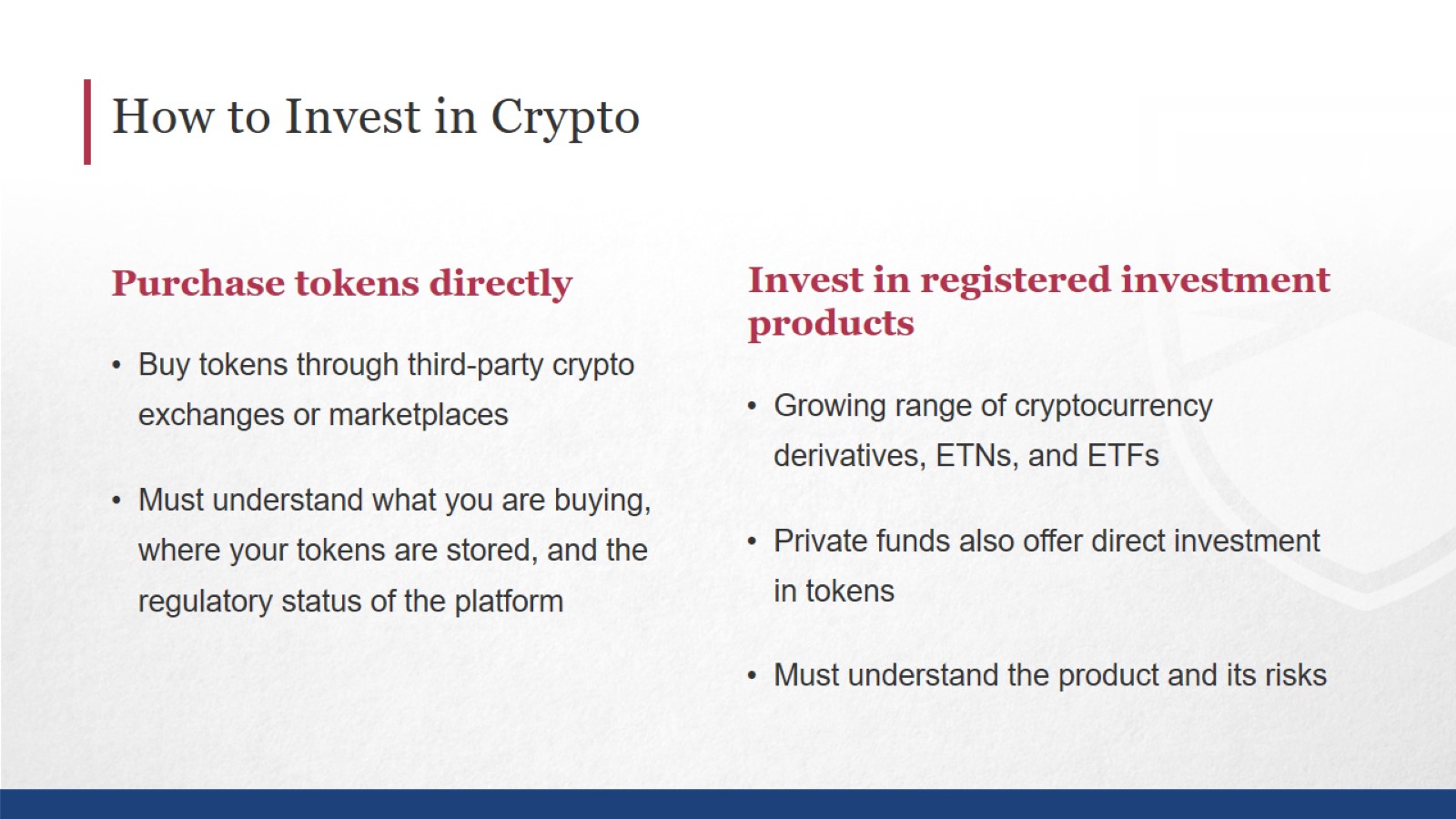 How to Invest in Crypto
[Speaker Notes: Despite its growing popularity, there is still significant confusion and misinformation surrounding crypto investing. It is important that investors—and advisors—fully understand what they are buying and how to access, trade, and store it.
There are, broadly speaking, two ways to invest in crypto.
Directly Purchasing Tokens
This is the most popular method of investment. It involves purchasing tokens—cryptocurrency coins, for example, or NFTs—and holding them in the hope that they will increase in value. 
Most direct token purchases happen through crypto exchanges. These third-party platforms allow users to purchase and sell tokens using either fiat money or cryptocurrency. A user may, for example, use a crypto exchange to purchase Bitcoin using U.S. dollars, or to purchase Ether using Bitcoin.
NFTs are typically purchased through third-party marketplaces using cryptocurrency. Therefore, someone wishing to purchase an NFT might first purchase the necessary cryptocurrency through a crypto exchange and then buy the NFT through a marketplace.
The quality, reliability, cost, and security of these third-party players vary significantly. While many crypto exchanges are reputable, registered financial firms, many others are unregistered or registered in jurisdictions with limited regulatory oversight. 
Over the years, there have been many prominent security failures at crypto exchanges that have resulted in users losing millions in cryptocurrency or having their identities stolen. The fees levied by different platforms also vary greatly. For these and other reasons, it is essential to do due diligence before using a particular platform. 
Importantly, investors must also understand what they are buying and where it will be stored. On some platforms, users do not actually directly purchase cryptocurrency tokens. Instead, they purchase exposure to cryptocurrency movements—often without realizing that this is the case. On other platforms, users do not gain direct control of their coins. Instead, their coins are stored in crypto wallets on the exchange’s network. This can cause issues including security vulnerabilities and loss of access to purchased assets. 
Investing in Registered Products
An emerging option for crypto enthusiasts is to invest in registered crypto-linked products.
With very few exceptions, most crypto-linked products are associated with cryptocurrencies, rather than other types of cryptoassets—as discussed above, the design of most cryptocurrencies lends itself to the development of investment products in a way that other tokens’ designs do not. In addition, most registered products are linked to either Bitcoin or Ethereum, the two largest cryptocurrencies by market capitalization. For those wishing to invest in other coins, direct investment is likely necessary. 
For qualified investors, there are privately managed funds that directly invest in cryptocurrencies. Those funds handle the management and storage of the assets, as well as the selection of different tokens, and can be a good option for investors who want exposure to the asset class but do not want to manage their own holdings directly. 
Perhaps more interestingly, there is a growing array of cryptocurrency-linked derivatives, including futures and call/put options. Like other derivatives contracts, crypto derivatives trade over exchanges and are generally highly regulated, offering investors exposure to price movements and the ability to use leverage. As with other derivatives, however, they require a degree of investor sophistication. There are also exchange traded notes (ETNs) and exchange traded funds (ETFs) that offer investors exposure to cryptocurrencies.]
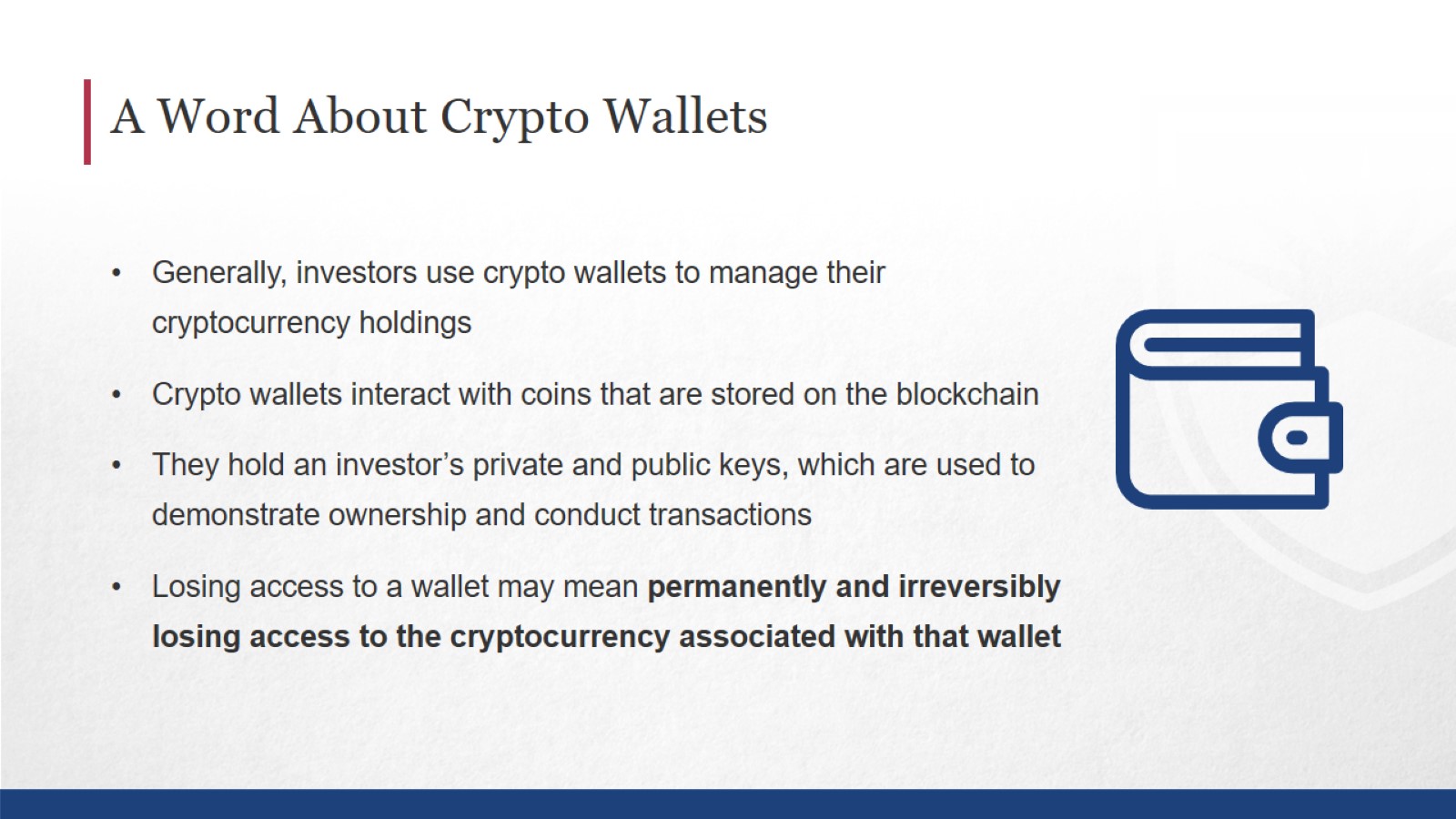 A Word About Crypto Wallets
[Speaker Notes: In general, cryptocurrency coins are permanently stored on the blockchain that created them. Users access their stored coins through so-called crypto wallets. 
Crypto wallets are essentially applications that hold users’ public and private key information (PKC, or public-key cryptography, an explanation of which is beyond the scope of this paper, is an essential cryptographic tool used on blockchains). 
Investors and other cryptocurrency users use these keys to interact with the blockchains that hold their cryptocurrency. Using their private key, an individual can instruct the blockchain to transfer coins from their wallet (or key pair) to another individual’s wallet, identified by their public key. 
Crypto wallets may take the form of software, such as a mobile phone application, or hardware, such as an encrypted USB drive. Importantly, if a user ever loses access to their wallet or their private key, they permanently and irreversibly lose access to any cryptocurrency associated with their key pair. It is essential that investors keep their wallet information safe.]
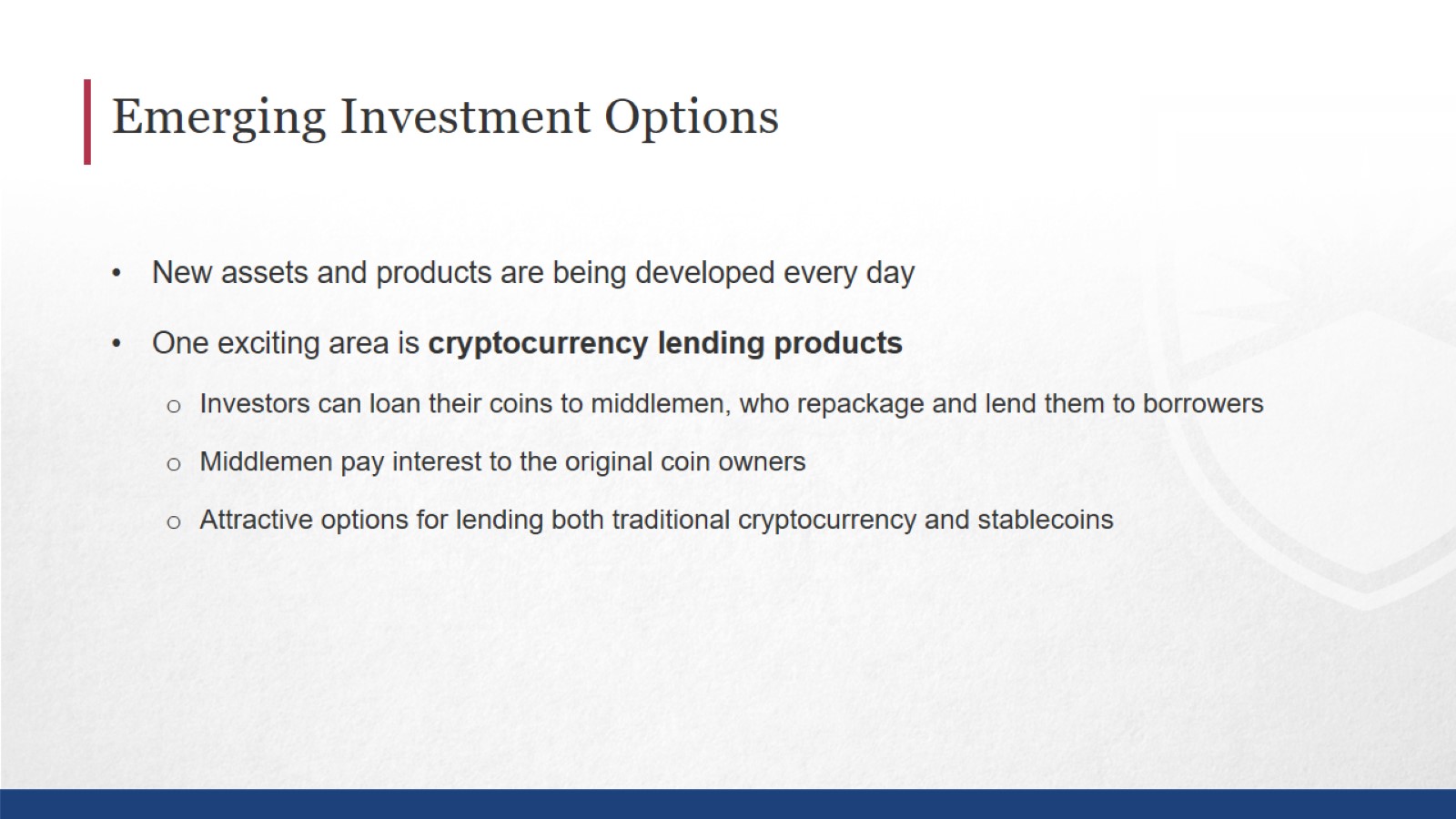 Emerging Investment Options
[Speaker Notes: So far, we have focused primarily on investing for long-term capital appreciation. Increasingly, however, financial firms are also offering cryptocurrency lending products that promise income.
For those who have bought cryptocurrency as a long-term capital play, it can be highly appealing to additionally generate income by loaning their coins—including stablecoins—to lending companies and earning interest. Essentially, these lending companies act as middlemen, borrowing coins from crypto investors and lending them to those seeking to borrow cryptocurrency. Borrowers pay interest (again, in the cryptocurrency in which the loan is denominated), a portion of which is paid to those who lend their coins. 
The loan space is growing fast, and available products already include collateralized loans, credit cards, and interest-bearing accounts. The returns can be very attractive—far in excess of the returns available on standard deposit accounts or in short-term fiat money markets. However, as we will explore in the next section, these products are not risk-free.]
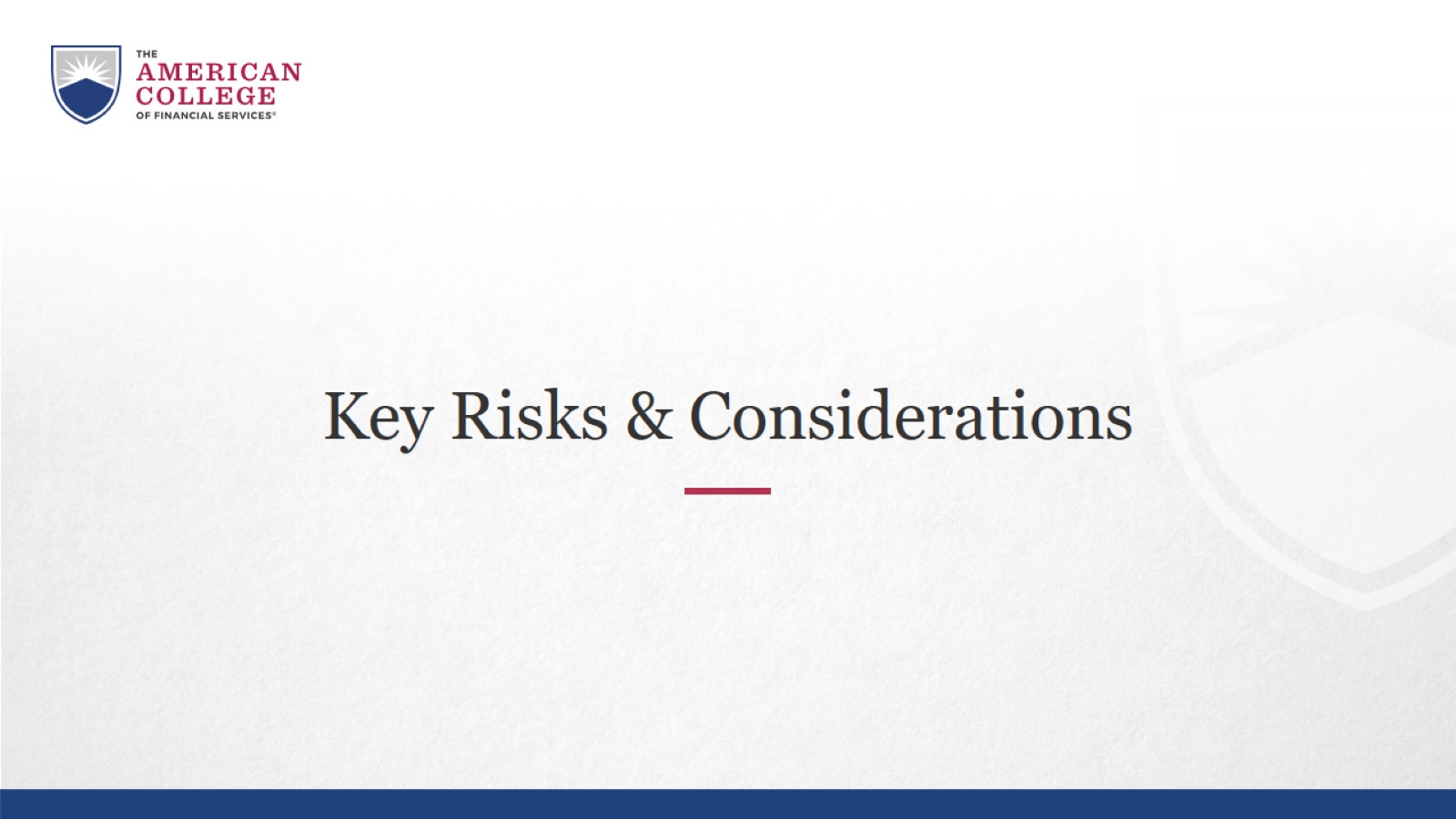 Key Risks & Considerations
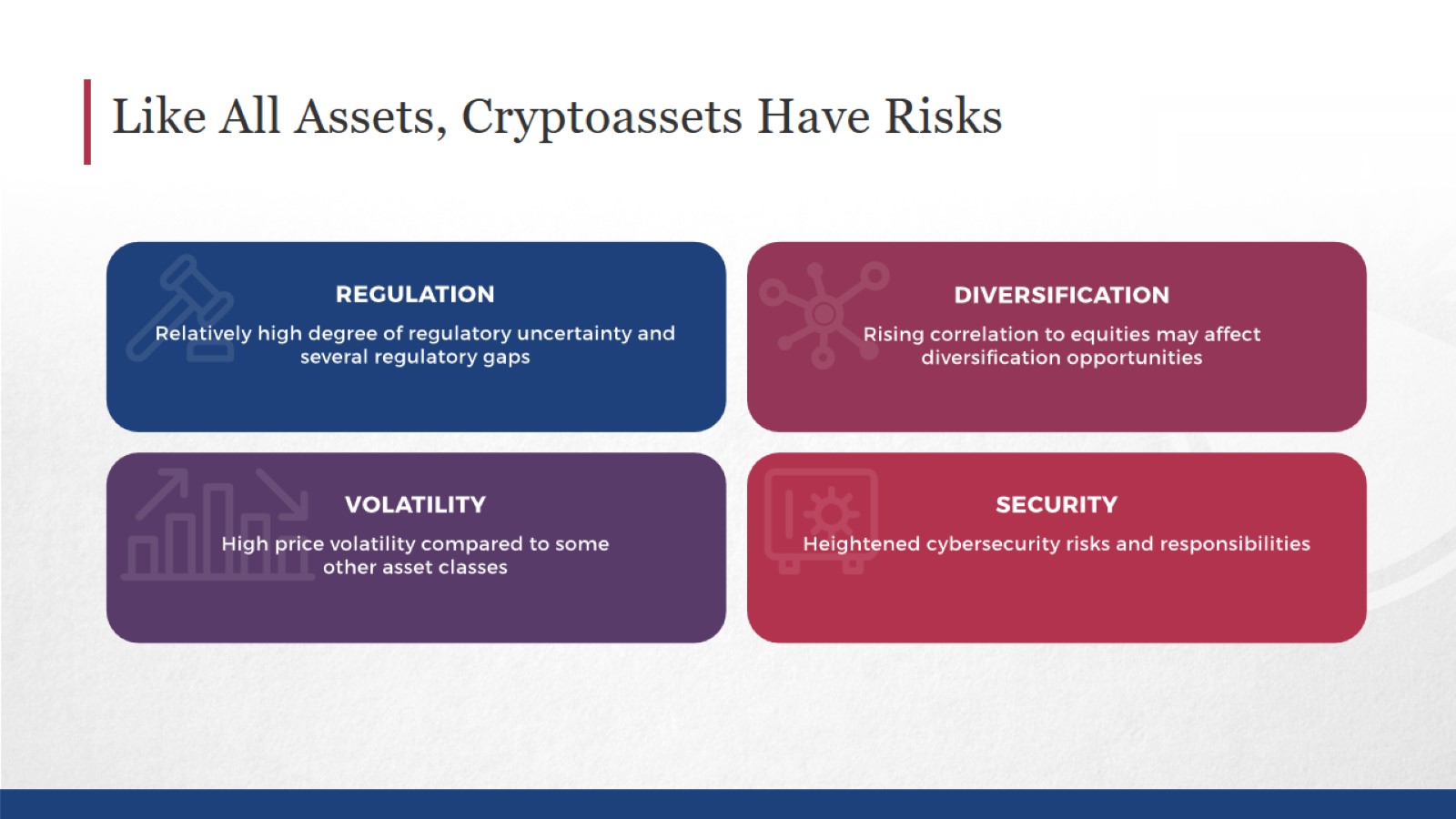 Like All Assets, Cryptoassets Have Risks
[Speaker Notes: Like all assets, cryptoassets are associated with various risks, and there are many important factors to consider before making an investment decision. However, because this is a relatively new asset class that is subject to rapid change and evolution, few investors are fully aware of all the potential pitfalls.
Therefore, advisors working with clients who have—or would like to have—crypto holdings can add significant value by understanding these issues and discussing them with clients.]
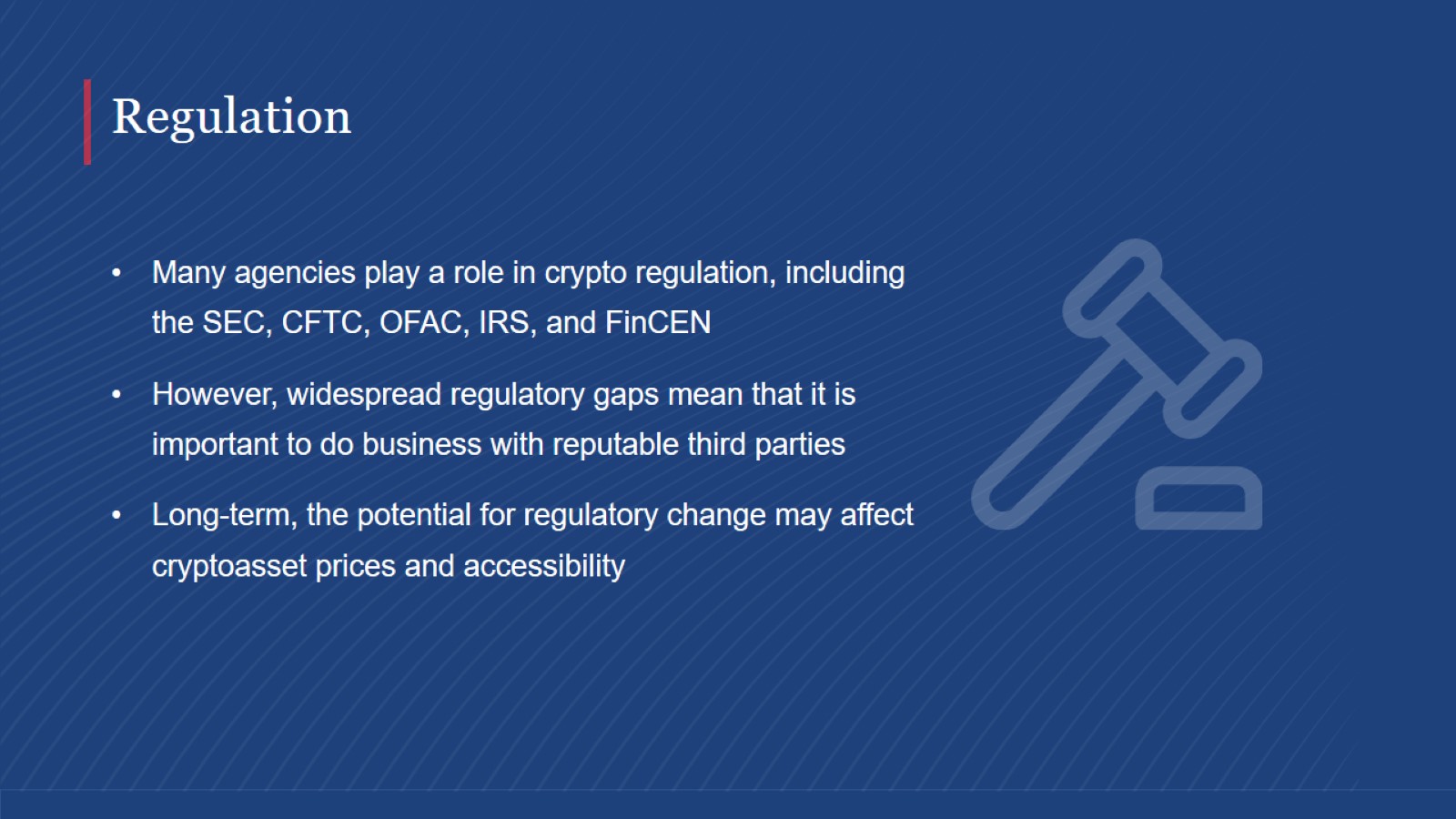 Regulation
[Speaker Notes: At present, there are few unique rules or regulations that apply exclusively to cryptoassets—although some jurisdictions, such as the European Union, are in the process of creating such legislation and there are global efforts to more closely regulate stablecoins. In general, however, cryptoassets are simply subject to the same rules as any other asset class. 
Importantly though, regulators continue to disagree about how to define—and, therefore, oversee—cryptoassets. As a result, the regulatory landscape is relatively complex. 
What Is Crypto from A Regulatory Perspective?
The CFTC has been aggressive in asserting its authority over cryptocurrency. In 2015, it formally defined cryptocurrencies as a commodity, subject to the provisions of the U.S. Commodity Exchange Act (CEA) and supervision by the CFTC. 
In terms of enforcement, the agency has focused on issues like fraud and market manipulation—specifically, the manipulation of spot markets for the commodities (cryptocurrencies) that serve as the underlyings for futures or swaps contracts. The CFTC has also levied fines on various companies for failing to register as exchanges or intermediaries in line with the CEA.
However, while the CFTC has asserted jurisdiction over cryptocurrencies as commodities, other agencies have taken a different approach. 
As noted earlier, for example, the SEC has, in some cases, defined certain tokens as securities, rather than commodities. It has brought actions against various crypto exchanges, crypto lenders, and other players for offering unregistered securities and, recently, has asserted that DeFi platforms—decentralized finance platforms, which offer a range of financial services, including cryptocurrency trading and lending—are offering securities and, as such, must be registered with and overseen by the SEC.
The SEC has lately been more outspoken in its calls for greater oversight of the crypto industry and has worked closely with the CFTC on some actions. This suggests there may be more regulatory coordination between the two agencies in the future as they seek to exert greater authority over the space.
However, these are not the only two arms of government to have a stake in cryptocurrency rulemaking and enforcement. Other regulatory bodies, including the U.S. Treasury’s Office of Foreign Asset Control (OFAC) and Financial Crimes Enforcement Network (FinCEN), have also brought actions against various cryptocurrency firms on the basis that “convertible virtual currency” such as cryptocurrency can be defined as “currency” for regulatory purposes. 
The Internal Revenue Service (IRS) also has a stake in defining and monitoring cryptoasset markets. The IRS has, for tax purposes, defined cryptocurrencies as “property,” which means that cryptocurrency owners incur tax liabilities on their crypto holdings in the same way as they do on other assets such as stocks or gold. 
Among cryptocurrency owners, there is some confusion about the tax status of their holdings and what types of actions trigger tax liabilities. Per the IRS, multiple transactions, including selling cryptocurrency for U.S. dollars, exchanging one cryptocurrency for another, and even paying for goods or services with cryptocurrency, can all trigger a tax event, and tax authorities are becoming increasingly aggressive in their pursuit of crypto tax dodgers. 
Unfortunately, calculating taxes owed can be quite complex, given the price volatility in crypto markets. Taxable value is based on capital gains or losses, which can be hard to track. As a result, some investors have faced unexpectedly large tax liabilities and had to sell their cryptoassets to cover them. Such forced selling can have a serious impact on an investor’s crypto strategy, meaning that tax planning must be a core part of crypto investing.
What Does This Mean for Investors?
As you can see, there is a degree of regulatory and tax complexity around cryptoassets. This has various implications that investors must keep in mind. 
Perhaps most importantly, because regulatory conversations are ongoing, it is not at all clear how cryptoassets will be treated or regulated in the future. 
China, for example, offers an object lesson. Originally highly supportive of cryptocurrencies, China’s government recently changed its stance, banning Bitcoin mining, declaring cryptocurrency transactions illegal, and cracking down on various blockchain operations in the country. China’s actions had an impact on Bitcoin’s price—and the price of other cryptocurrencies—and led to a limited reordering of the broader ecosystem. This is an important reminder that regulatory change has the potential to meaningfully impact crypto prices and accessibility and must be considered when evaluating crypto investments. 
A second key consideration is that, again because of the ambiguity and disagreement about how cryptoassets should be overseen, many firms involved in the industry fall through the regulatory cracks.
Consider, for example, the expanding crypto lending industry. Besides the inherent risk of lending assets that are subject to significant price volatility (see discussion below), there are also important regulatory issues to consider when lending coins.
Most crypto lenders offer collateralized loans backed by cryptocurrency. However, the industry is not regulated in the same way as the banks and brokerage firms that typically offer such products. Some lenders have, for example, admitted to pledging the same collateral for multiple loans—a practice notorious for its role in the 2007 mortgage collapse. Loans are also often packaged, sliced, and repackaged, meaning that it is not always easy to identify the extent of the risks involved in an individual product—again an issue that echoes problems that arose during the mortgage crisis. 
While many crypto lenders are reputable and conservative, the relative lack of regulatory oversight means that there are also players that are taking much greater risks. Given the lack of consistency in standards, it is important to take care when selecting which firms to do business with. It is also important to fully understand the nature of the products purchased and the risks inherent in them.]
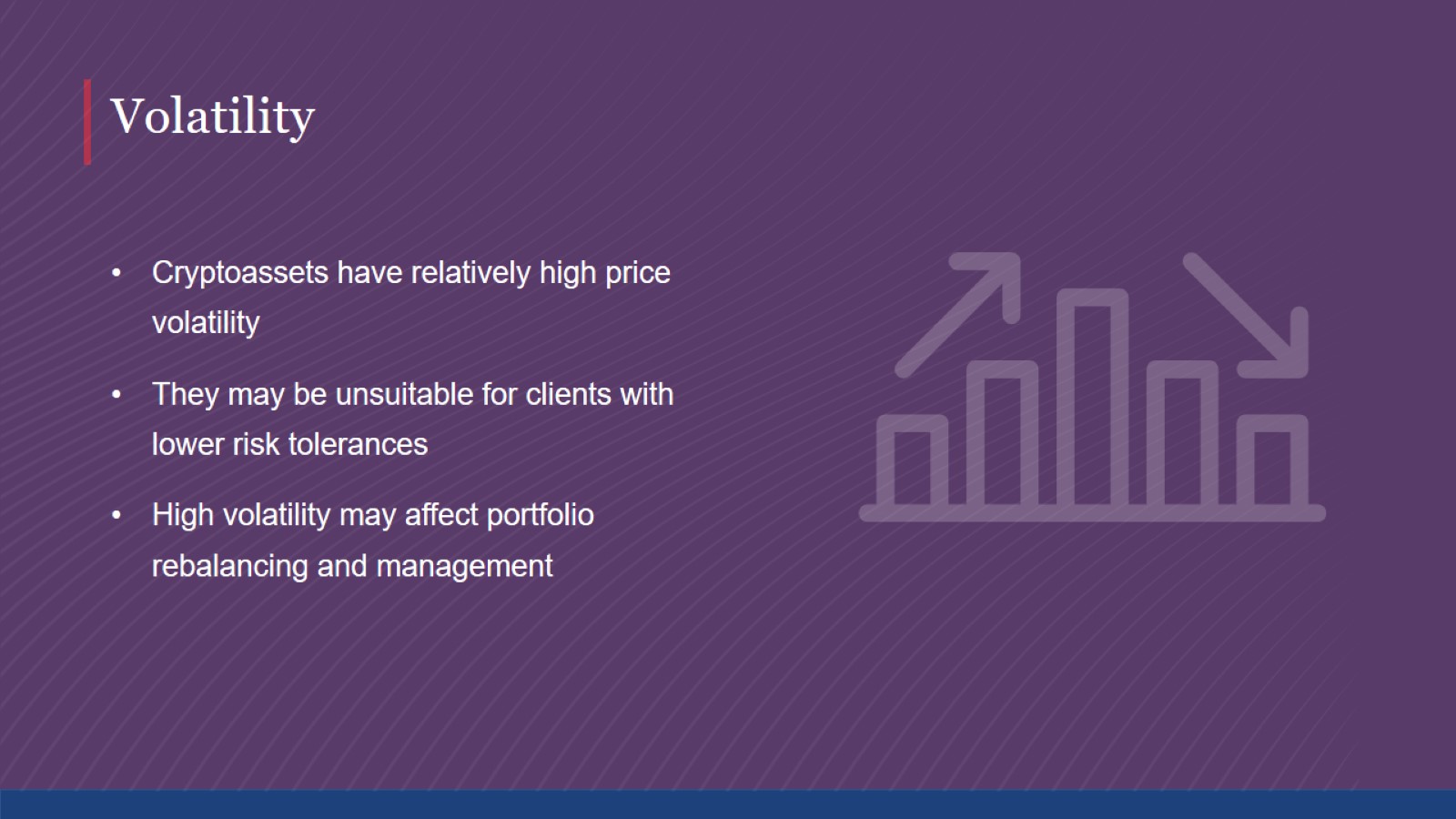 Volatility
[Speaker Notes: Cryptocurrency markets are subject to significant price volatility, which can be far greater than the volatility of many other markets. There are many reasons for this, including lower daily trading volumes and pricing discrepancies across trading platforms.
While many clients may comfortably tolerate such a high degree of volatility, cryptoassets will not be suitable for all clients. Those approaching retirement, for example, may find it difficult to plan when parts of their portfolio are subject to major value spikes and dips. 
Similarly, volatility can make cryptocurrency holdings challenging in a portfolio context. For example, when prices may swing by 50 percent or more in a quarter, this can create difficulties when rebalancing a portfolio. For this reason, some advisors and clients prefer to keep cryptocurrency holdings separate from the rest of their assets, but this is not without its problems—advisors may, for example, find it hard to levy fees for their role in managing a crypto portfolio that is ring fenced from other assets and subject to major price swings.
When working with clients who hold or wish to hold cryptocurrency, it is important to discuss the issues created by price volatility and to ensure that clients fully understand what this may mean for their portfolios.]
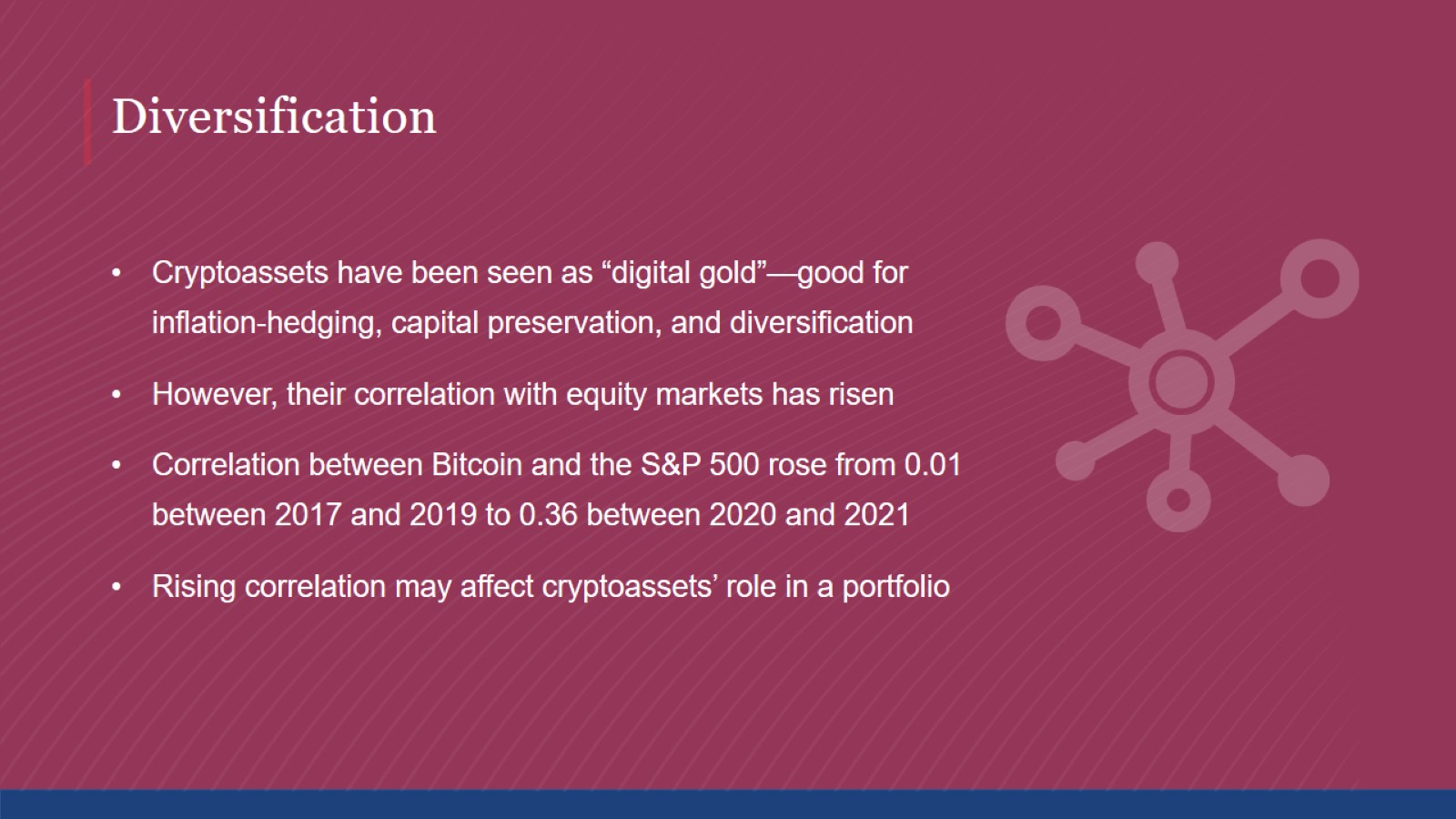 Diversification
[Speaker Notes: As noted earlier, many investors see their cryptocurrency holdings as a form of “digital gold”—an inflation hedge and store of value for the long term. As such, many believe that cryptocurrency can serve as a valuable portfolio diversifier.
However, there is evidence of a growing correlation between cryptocurrency price moves and equity markets. Between 2017 and 2019, the correlation between Bitcoin’s U.S. dollar price and the S&P 500 Index was just 0.01. But between 2020 and 2021, this rose to 0.36. 
This 3,500% rise in correlation suggests that cryptocurrency prices are increasingly subject to the same drivers as stock prices. From a diversification perspective, this may mean that investors should rethink the role that crypto plays in their portfolios.]
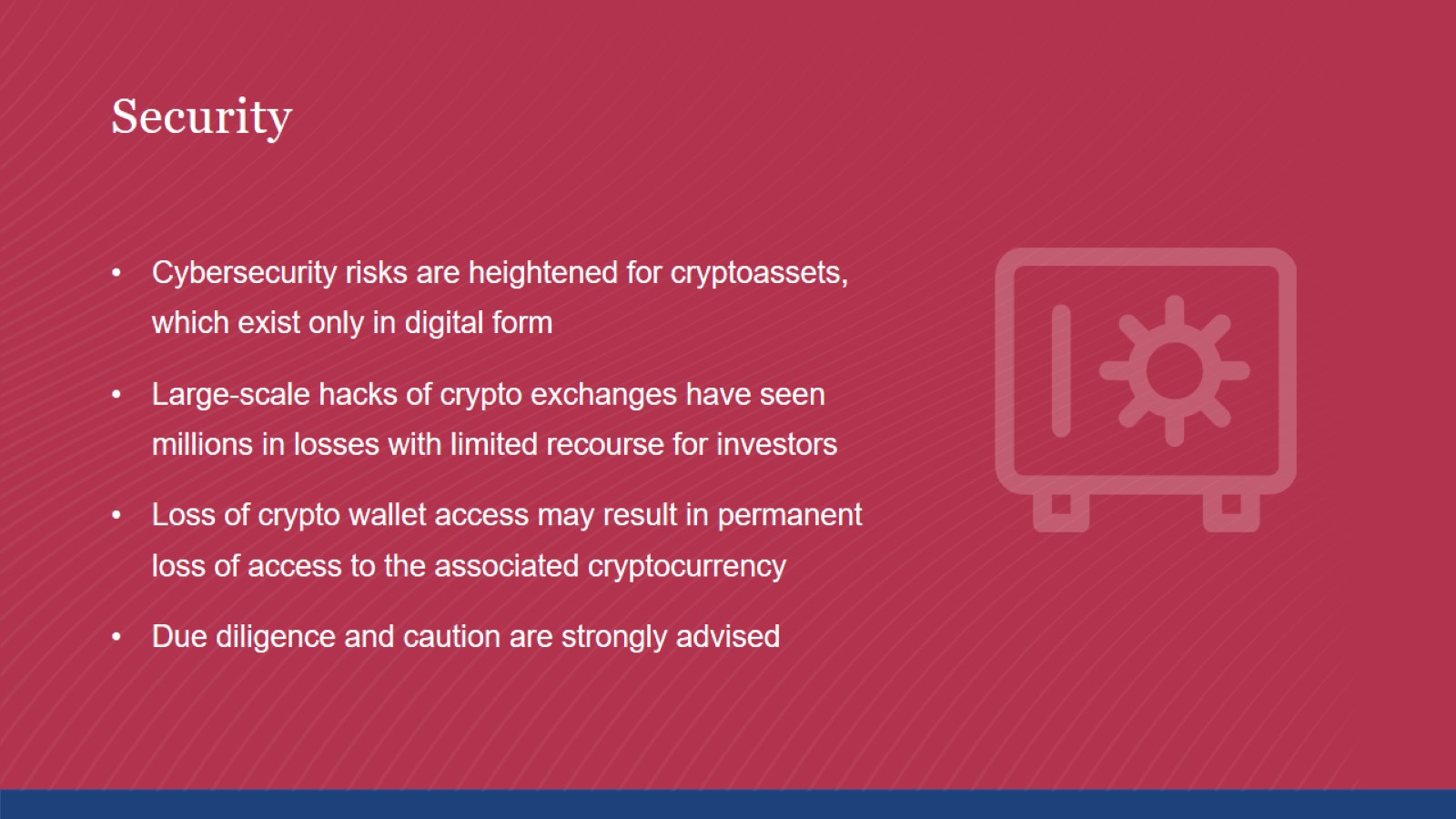 Security
[Speaker Notes: As trading and investing have moved online, cybersecurity has become a growing issue. Hackers are often tempted by financial firms, which hold significant personal information about clients, as well as their assets. In the case of cryptocurrencies, however, digital securities issues are greatly amplified.
For a start, the preponderance of small and under-regulated players means that the level of crypto firms’ cybersecurity preparedness is uneven. Many crypto exchanges have been hit by hackers and, because of the way in which these entities are regulated, users have found that they have little to no legal recourse when seeking compensation for their losses. 
More importantly, however, the role that cryptography plays in determining asset ownership and access puts extra responsibilities on investors. 
When an investor loses the password for their online brokerage account, there is generally a simple way to regain access to the account. Regulated online brokers are subject to robust know your customer (KYC) requirements and can, therefore, provide access to accounts based on proof of identity.
For many cryptocurrency accounts, however, this is not the case. While some institutions offer accounts on a KYC basis and have robust recovery procedures, cryptocurrency is just as often held in crypto wallets that rely on PKC. In such cases, access is entirely contingent on the use of a cryptographic key. If that key is lost or stolen, users have no way to regain access to their accounts. Many Bitcoin wallet keys have been lost over the years and, as a result, many millions of dollars’ worth of Bitcoin is permanently locked out and will never be accessed, traded, or used.
It is, therefore, vitally important investors fully understand how they access their crypto holdings and what options they have if they lose their keys or passwords.]
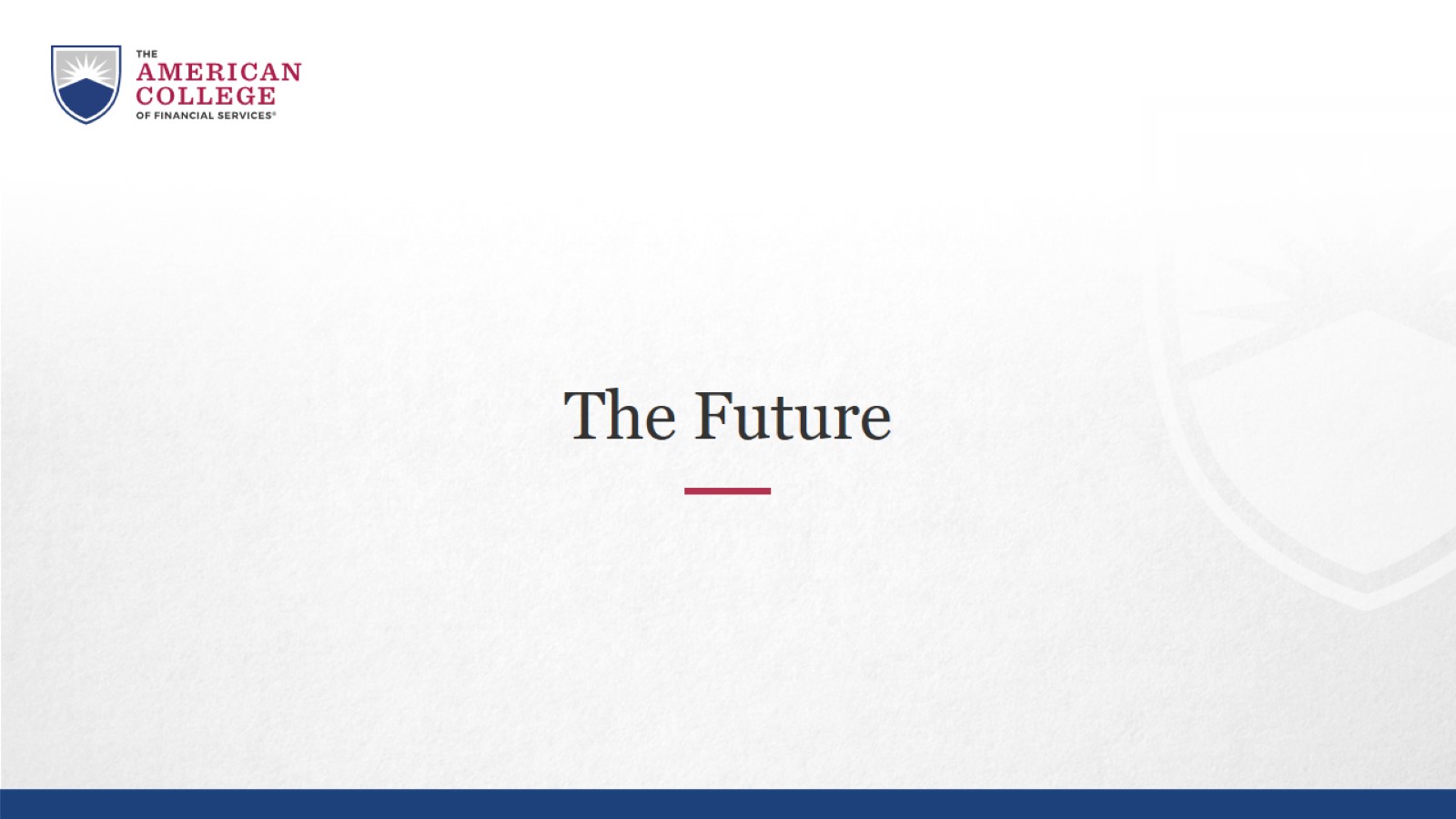 The Future
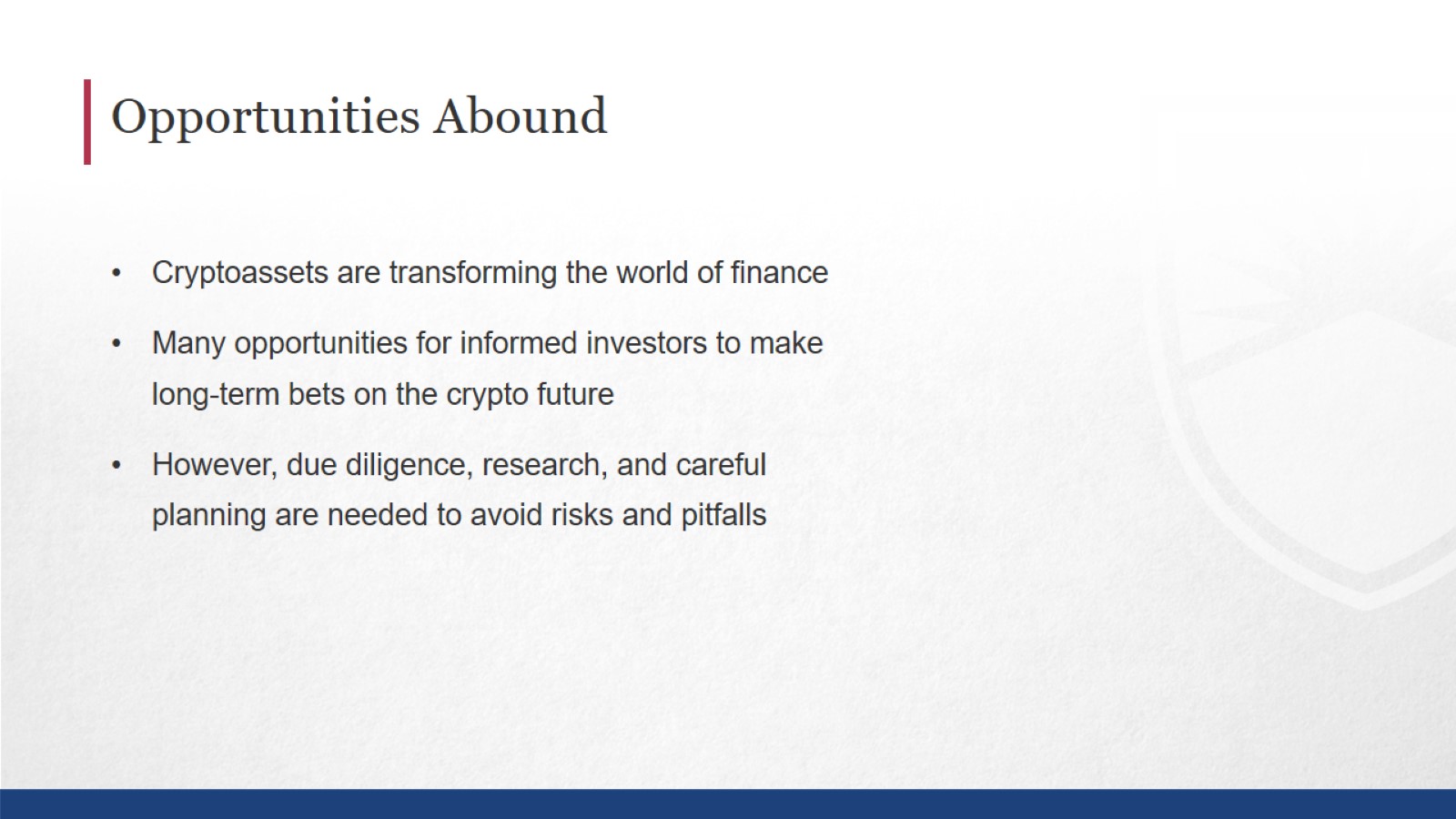 Opportunities Abound
[Speaker Notes: For many decades, finance and technology have been converging. More and more financial services are provided digitally over networks, and technologies like artificial intelligence (AI) play a growing role in the provision of those services. Just as the ATM revolutionized banking in the 1970s and digitization revolutionized trading in the 1990s, blockchain is currently transforming virtually all aspects of the financial system, from document generation to the very building foundations of money.]
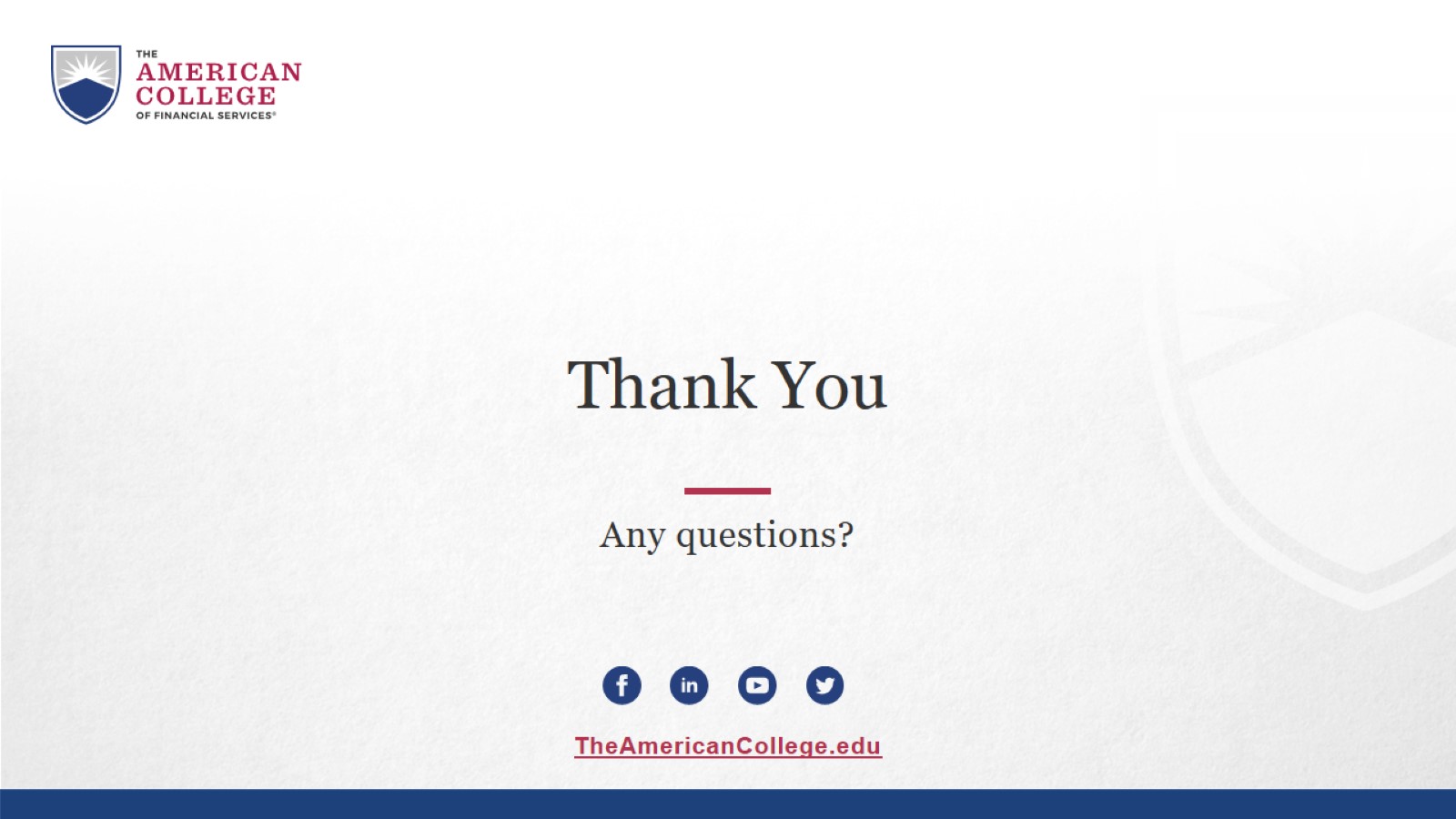 Thank You